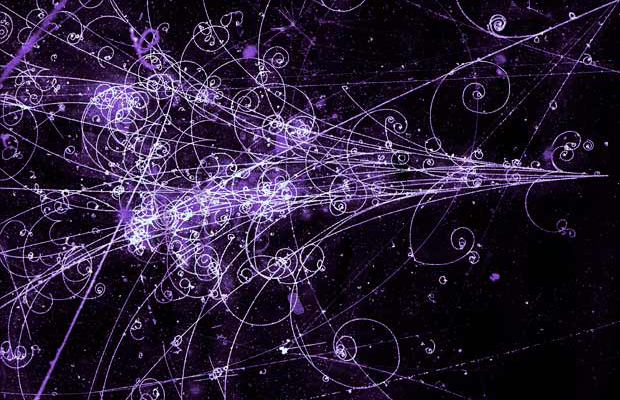 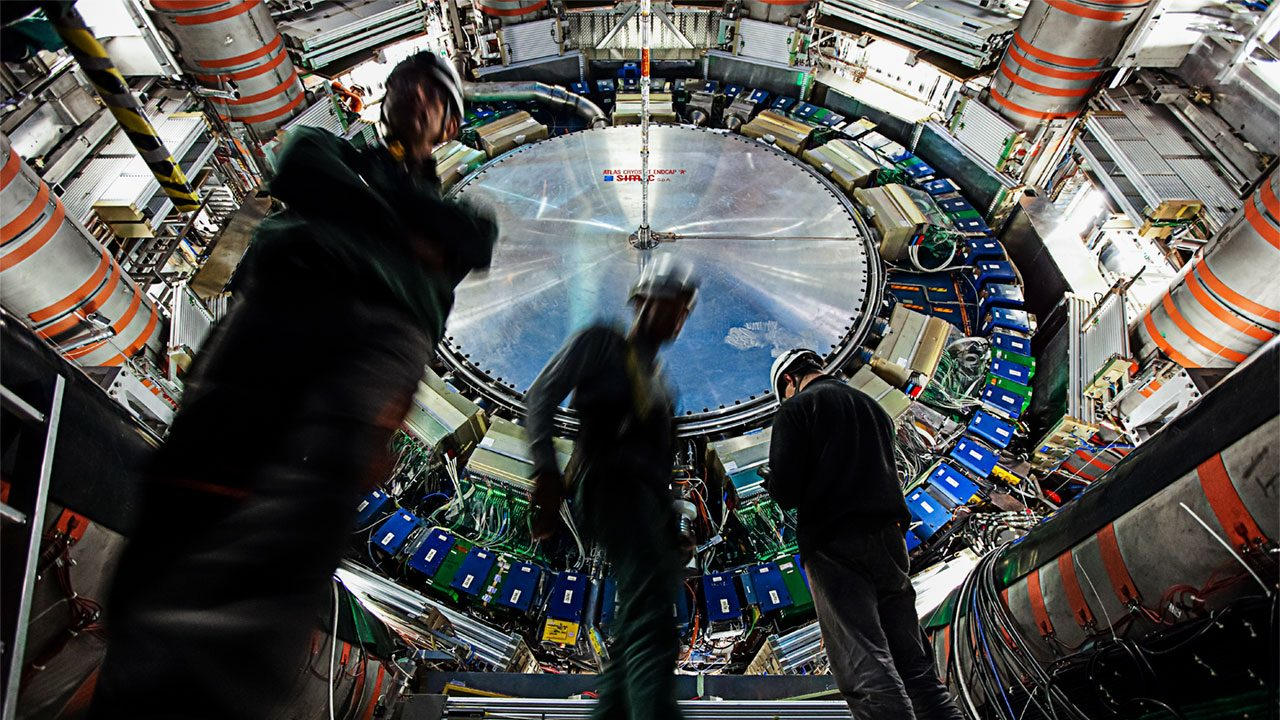 LIP:Experiência ATLAS
Apresentação dos grupos de investigação do Departamento de Física
Ricardo Gonçalo pelo grupo ATLAS do LIP
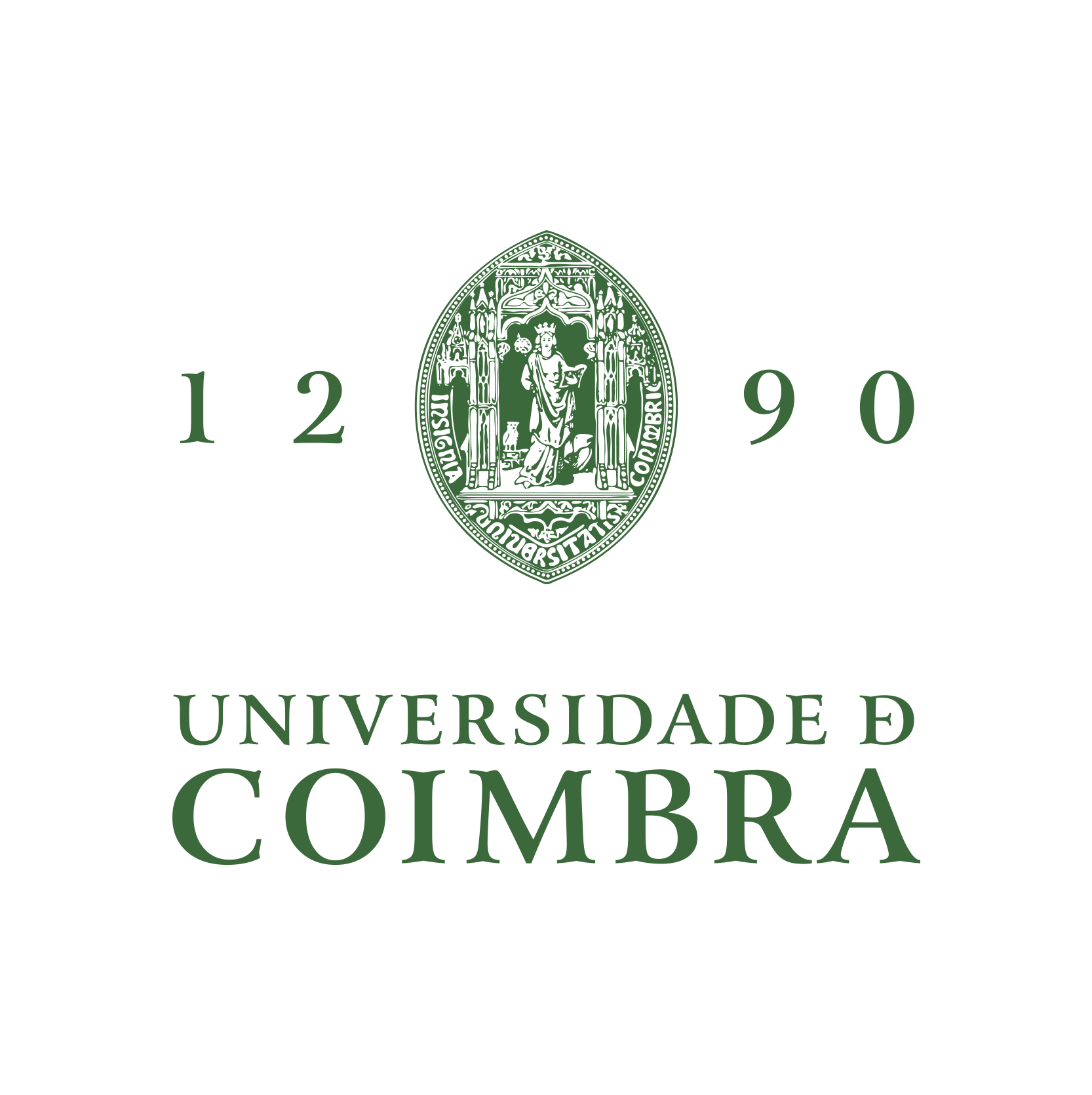 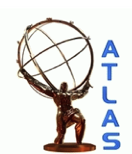 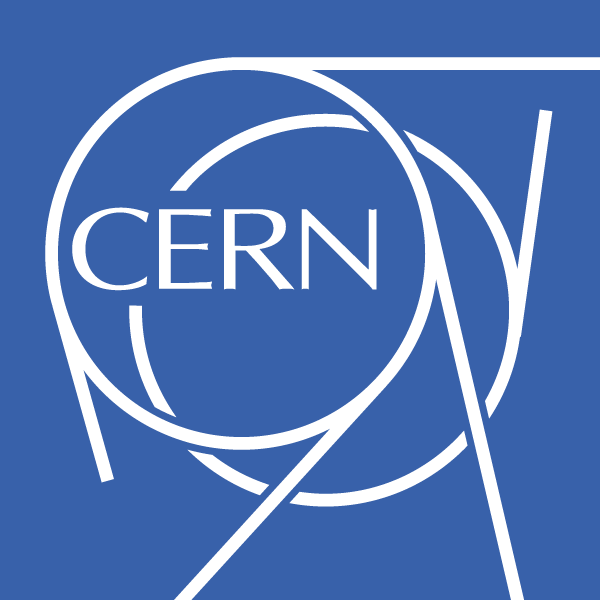 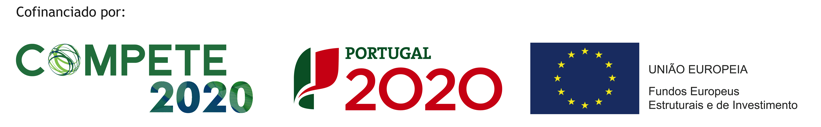 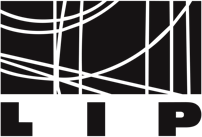 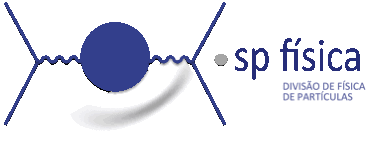 Ricardo Gonçalo
Investigação no DF - 19/11/2019
1
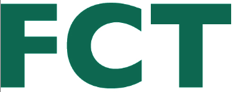 [Speaker Notes: Agradecer ao NEDF pelo convite]
Física de Partículas em Portugal
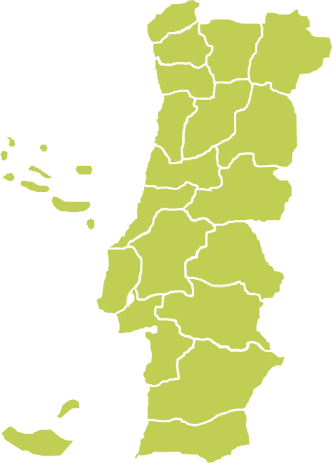 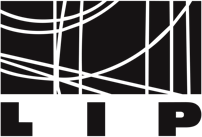 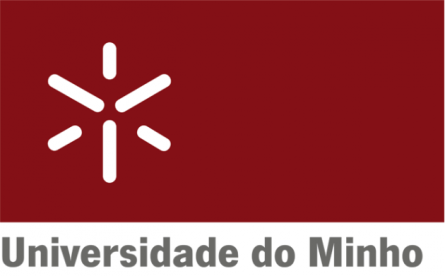 Lisboa, Coimbra, Minho
200 membros 
90 doutorados 
75 estudantes
25 engenheiros e administrativos
www.lip.pt
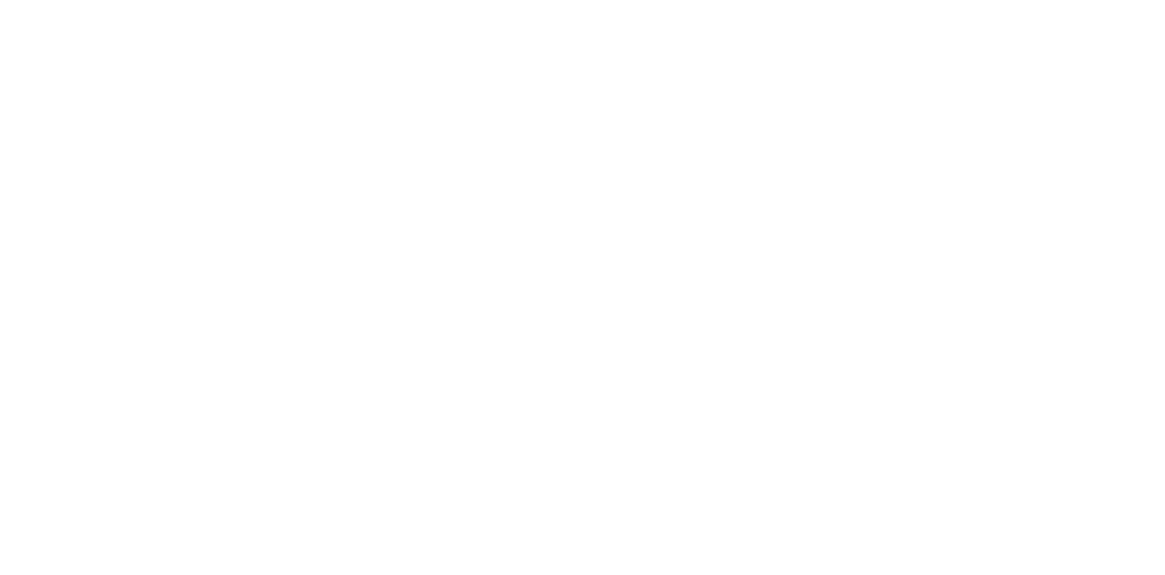 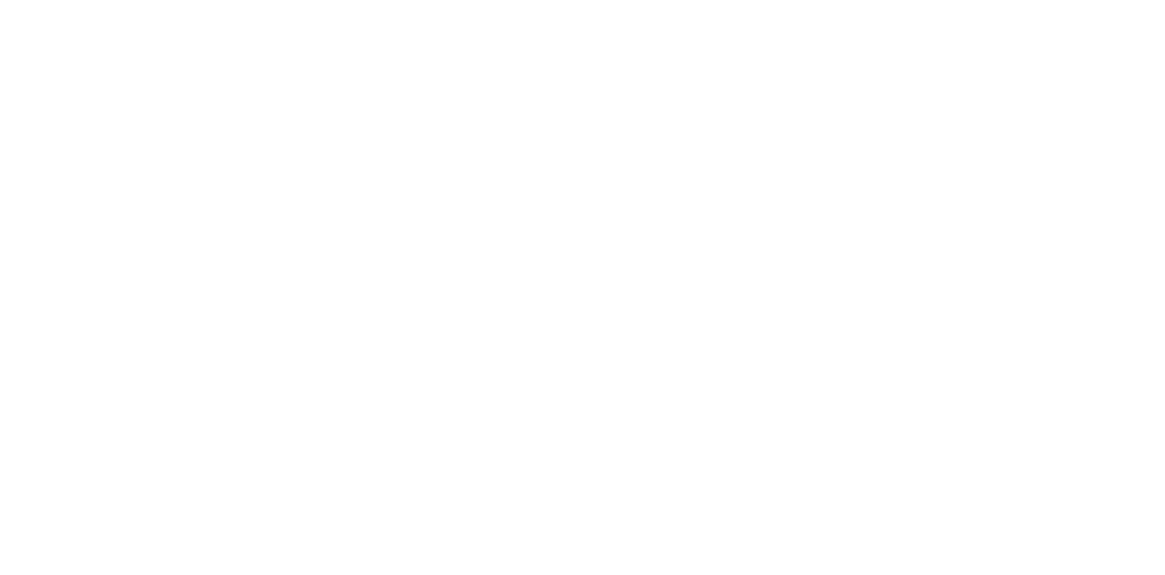 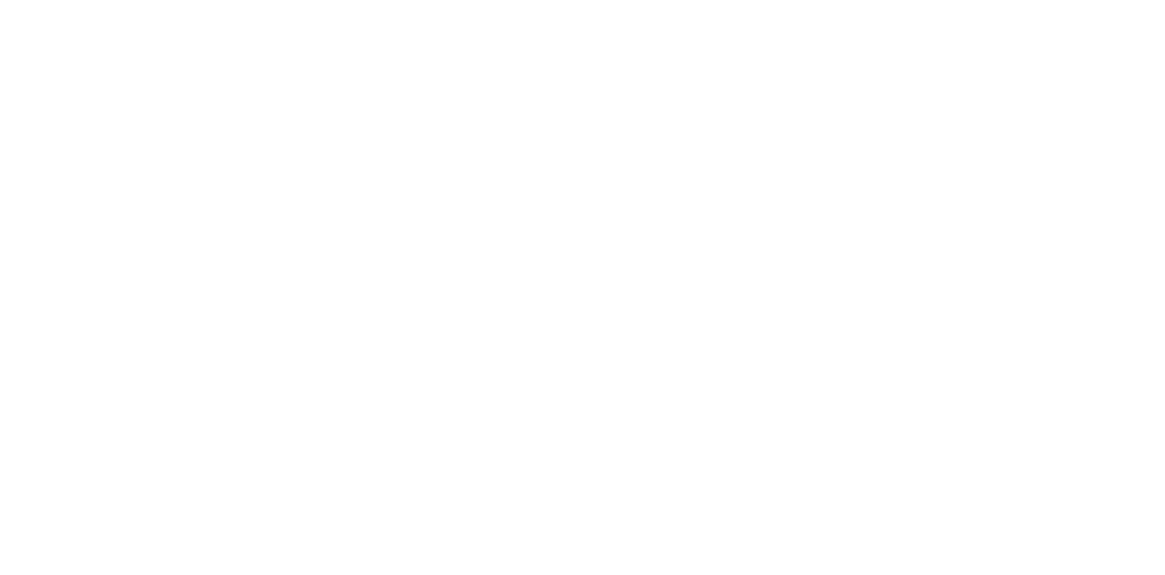 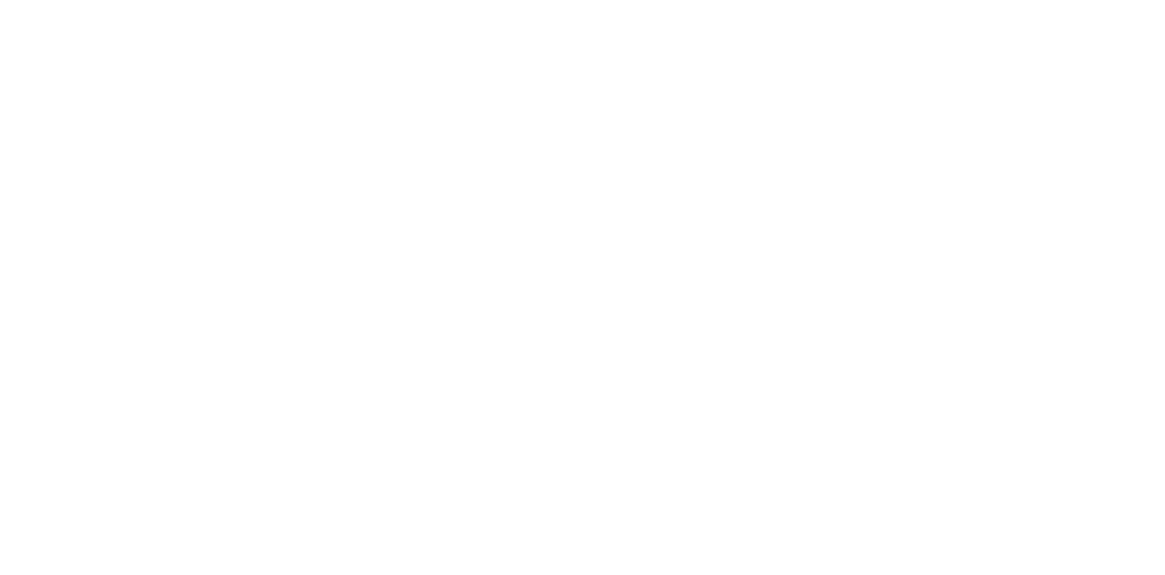 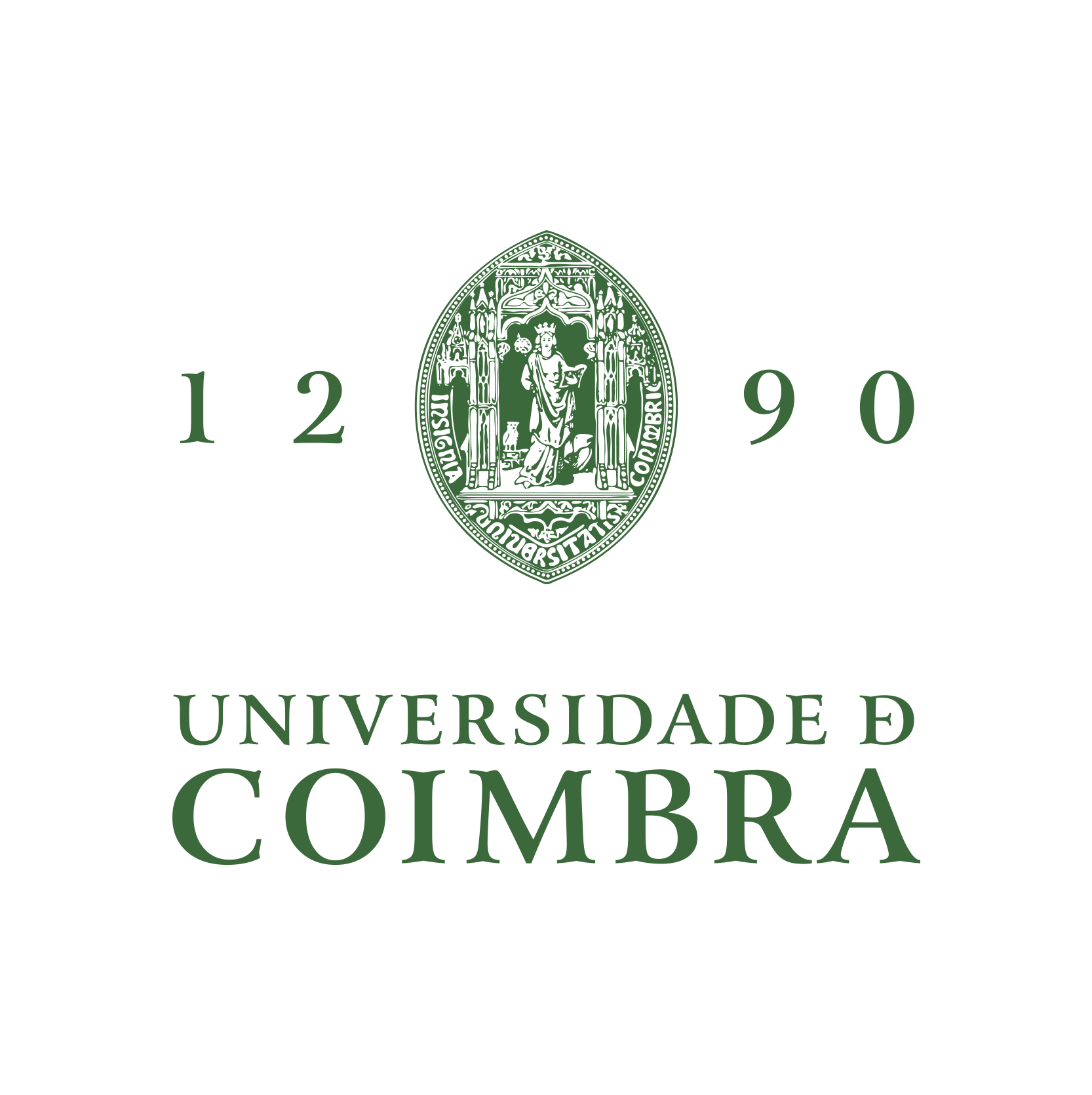 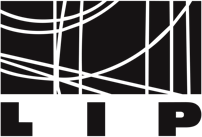 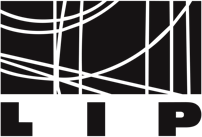 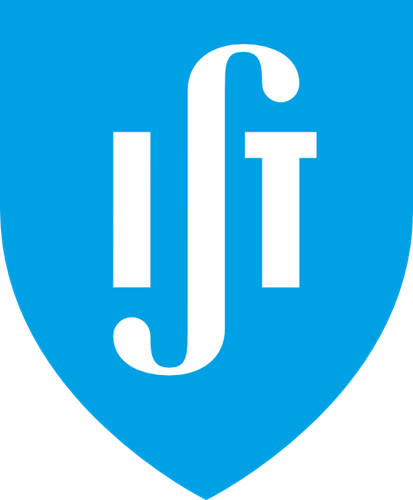 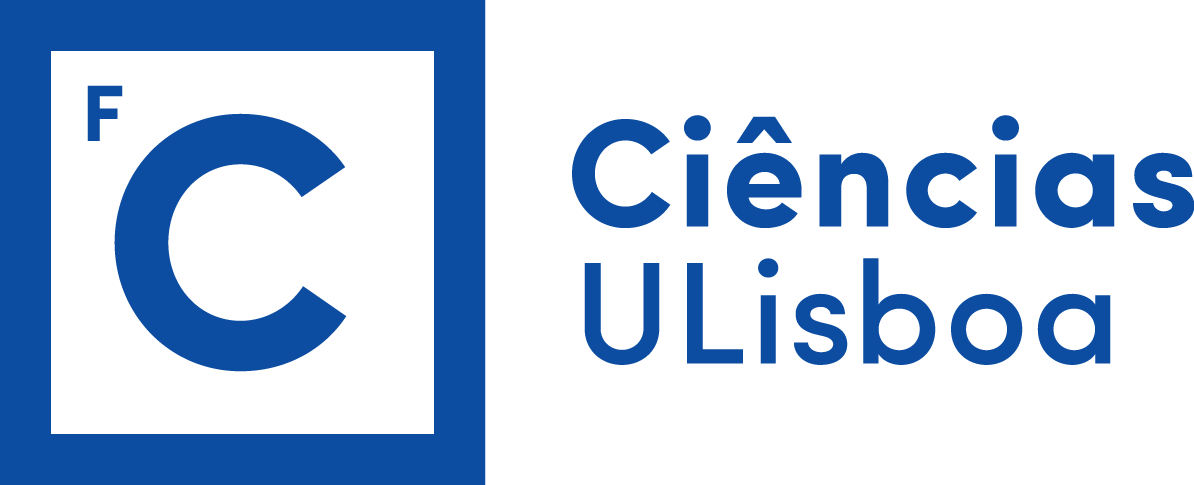 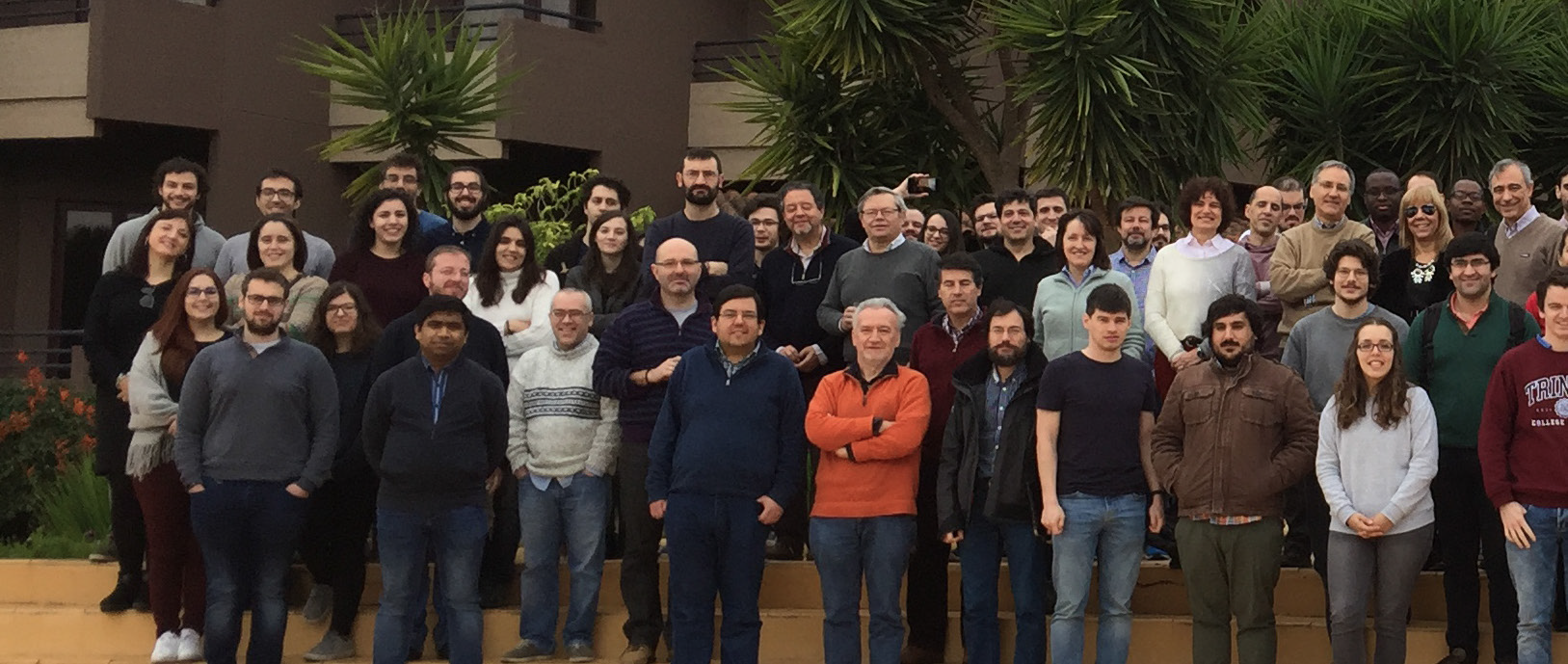 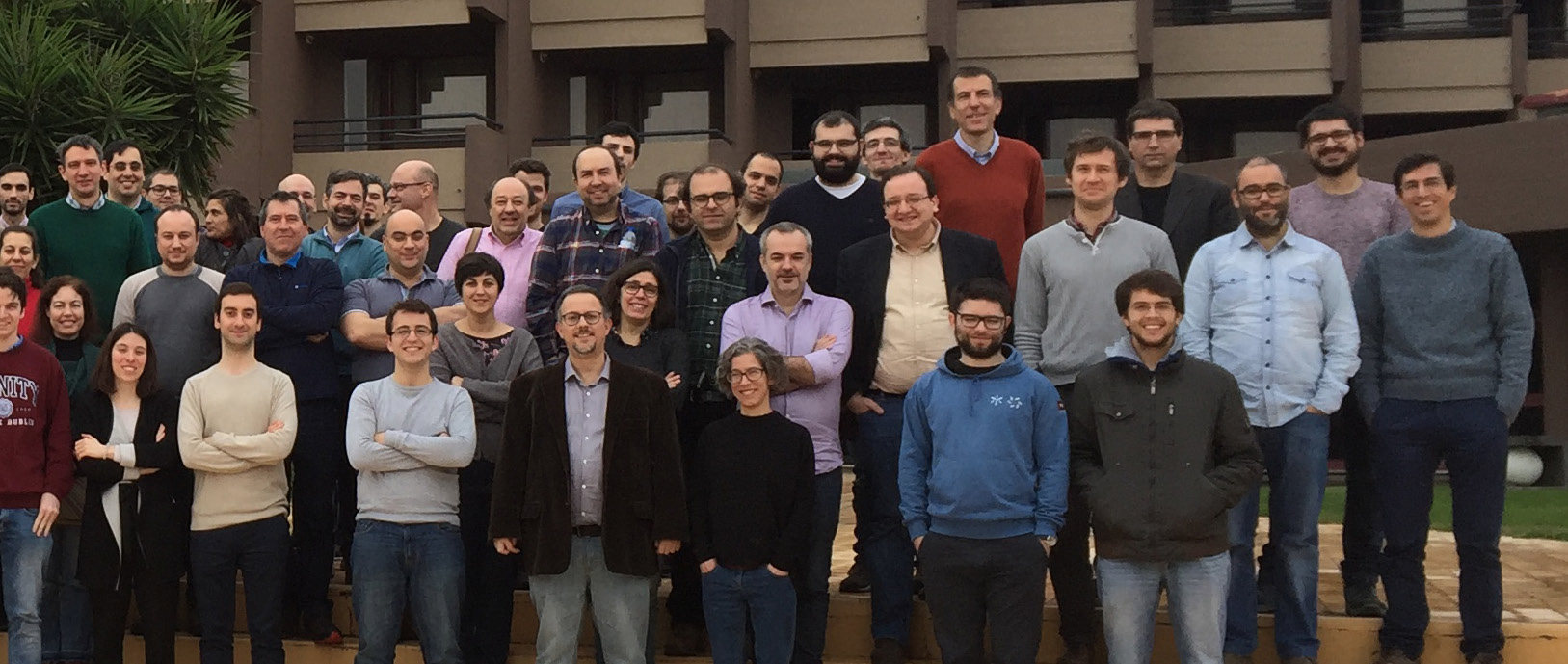 Ricardo Gonçalo
Investigação no DF - 19/11/2019
2
Física de Partículas em Portugal
Lisboa, Coimbra, Minho
200 membros 
90 doutorados 
75 estudantes
25 engenheiros e administrativos
www.lip.pt
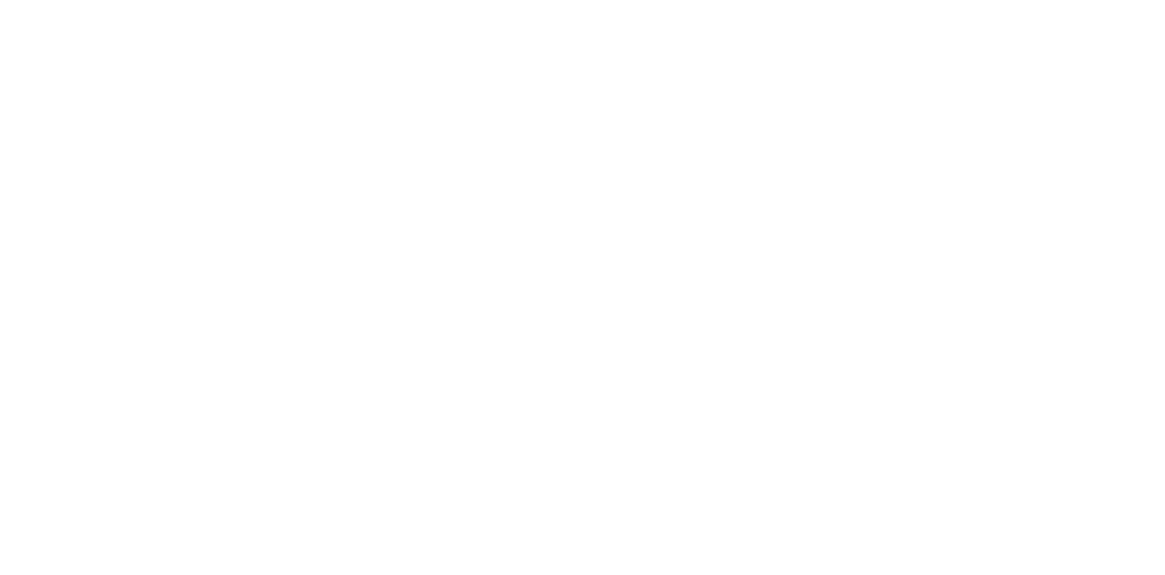 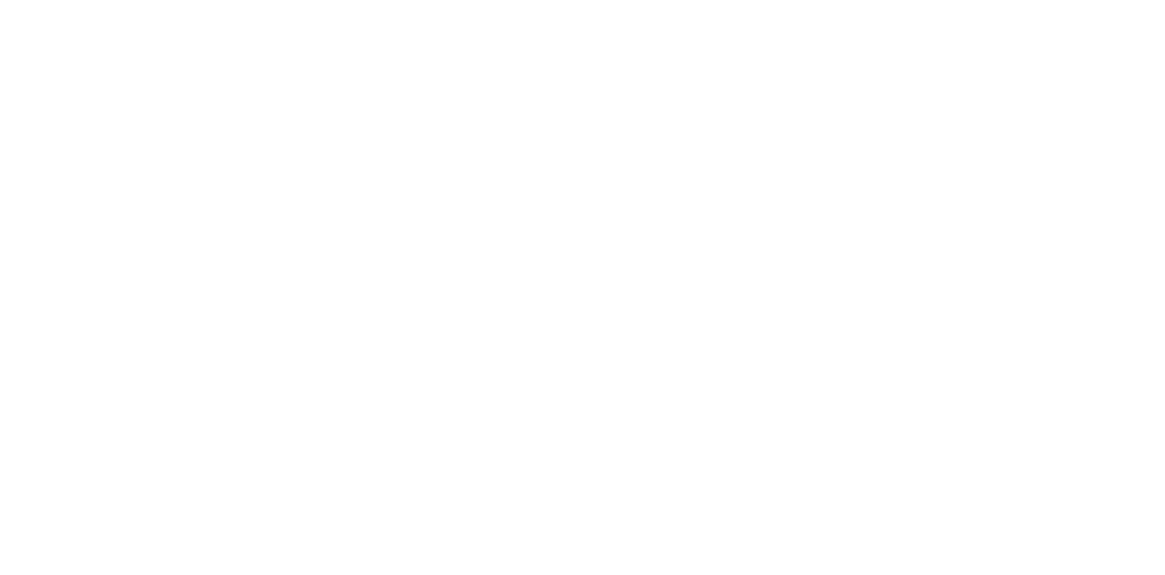 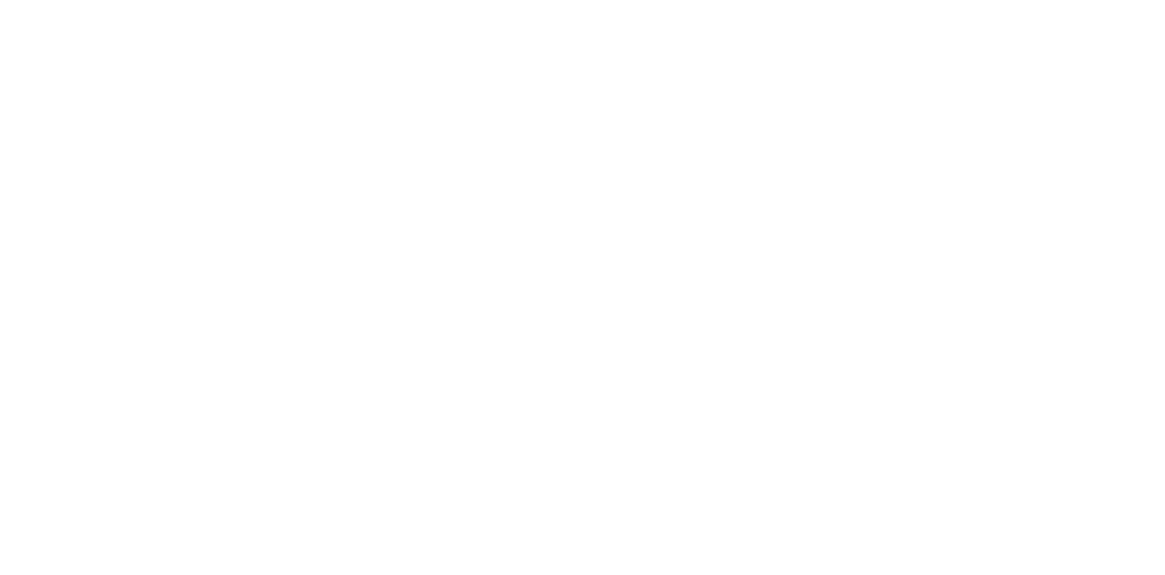 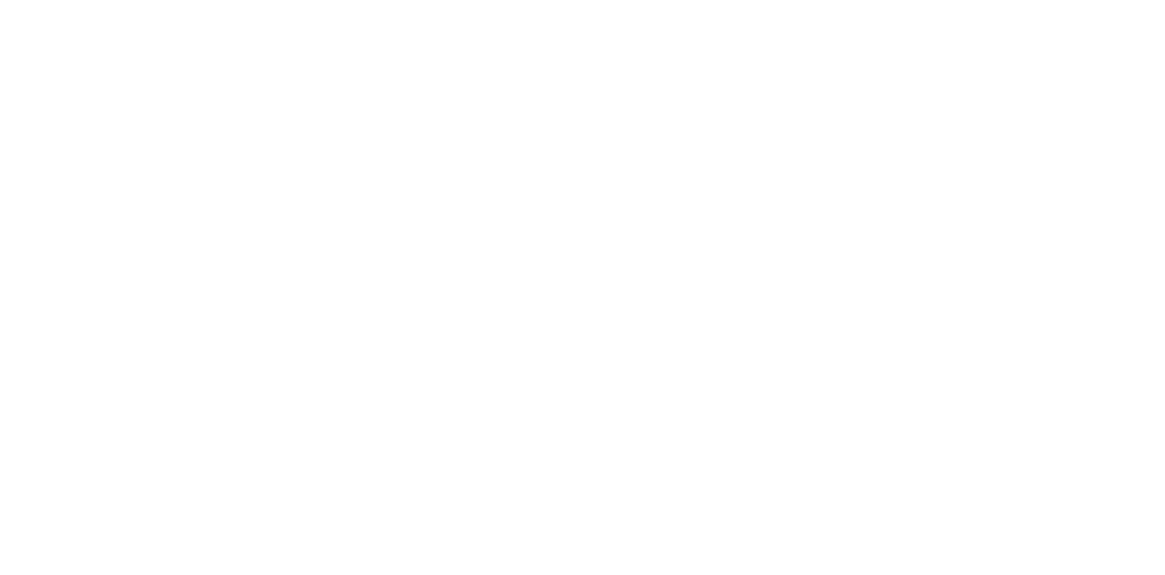 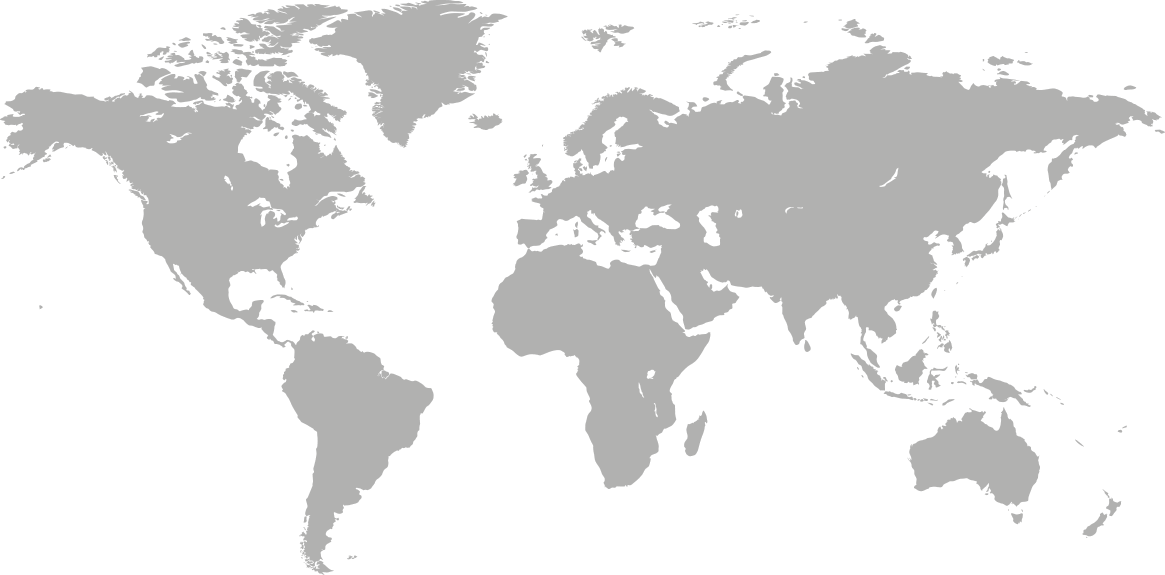 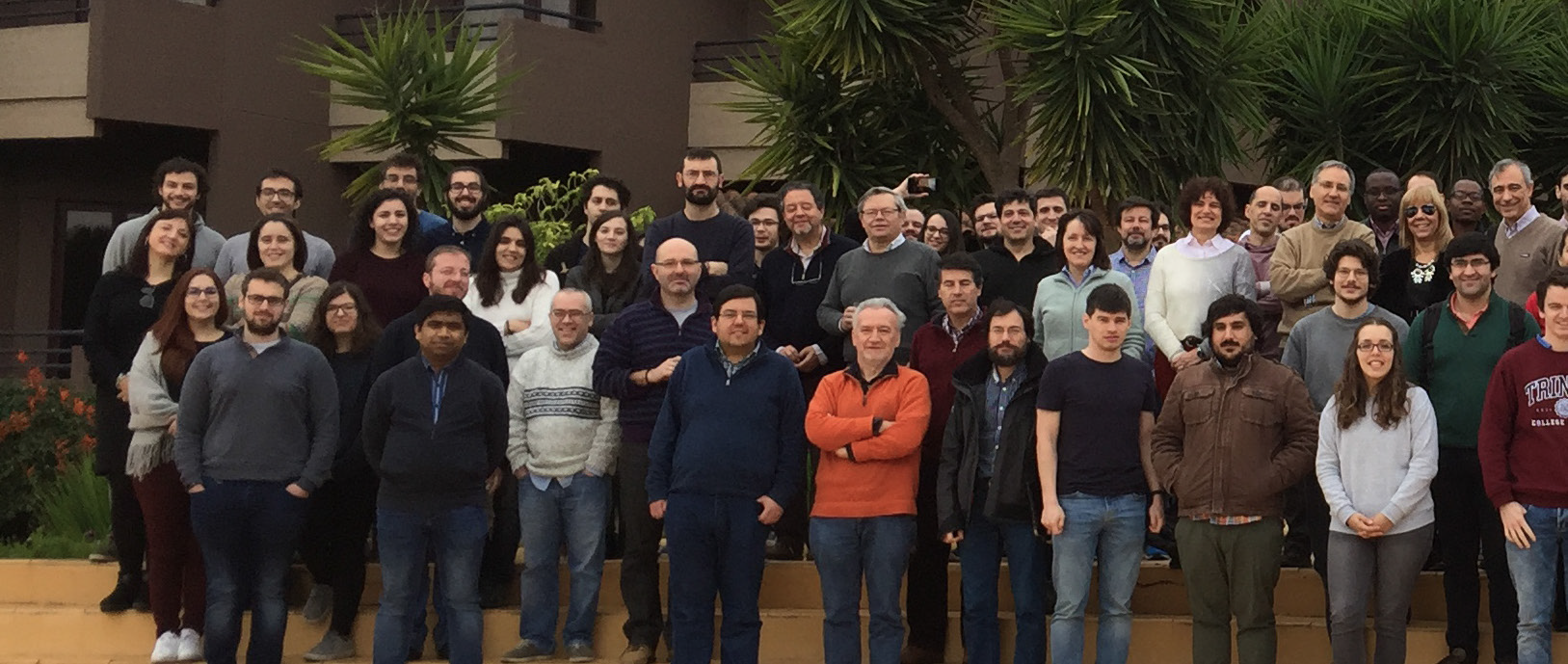 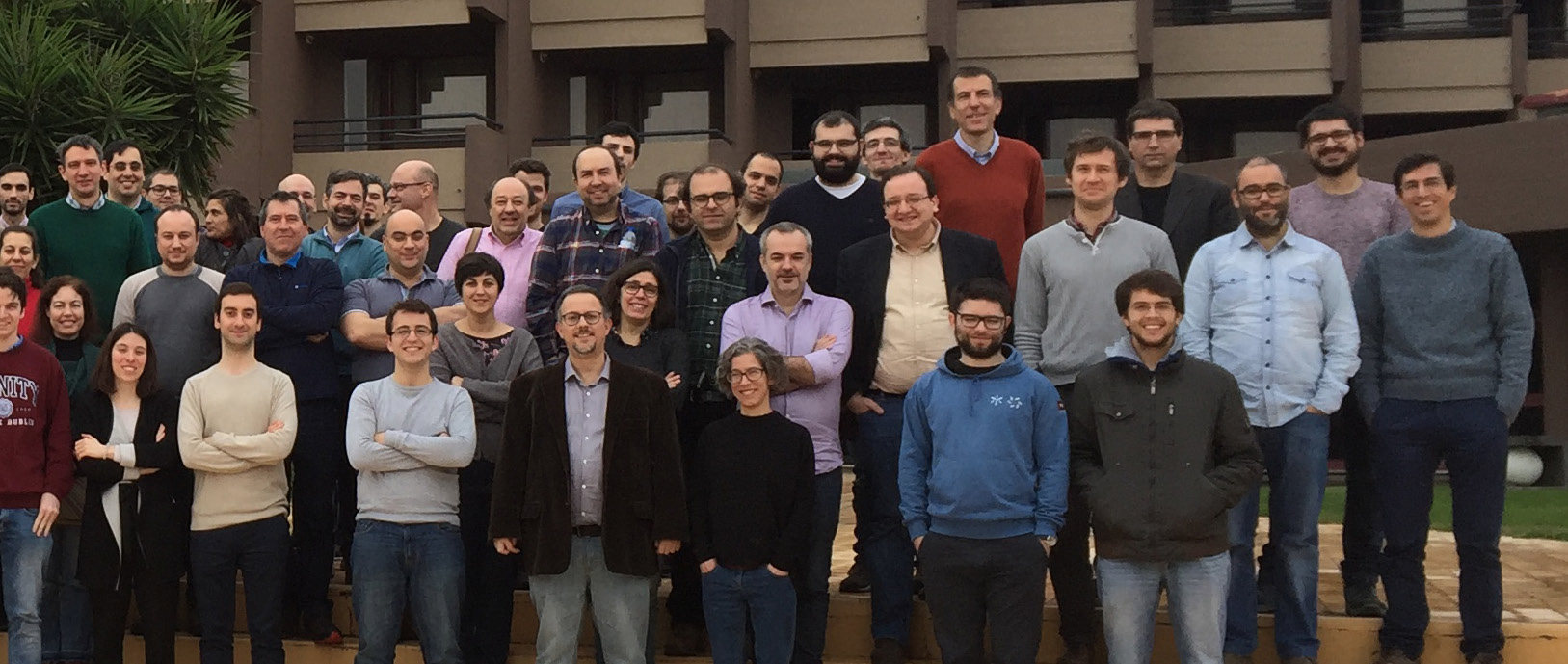 Ricardo Gonçalo
Investigação no DF - 19/11/2019
3
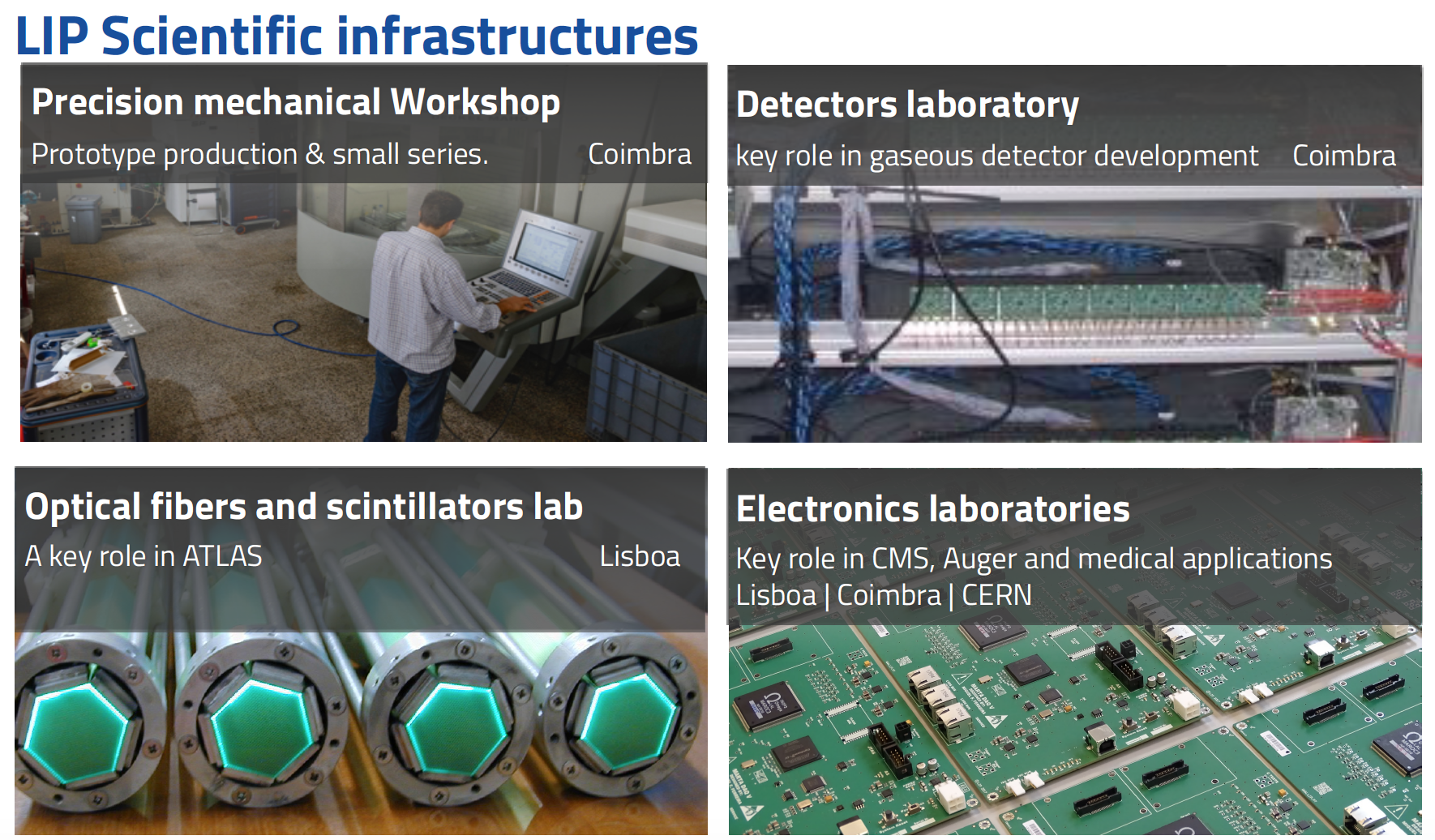 Ricardo Gonçalo
Investigação no DF - 19/11/2019
4
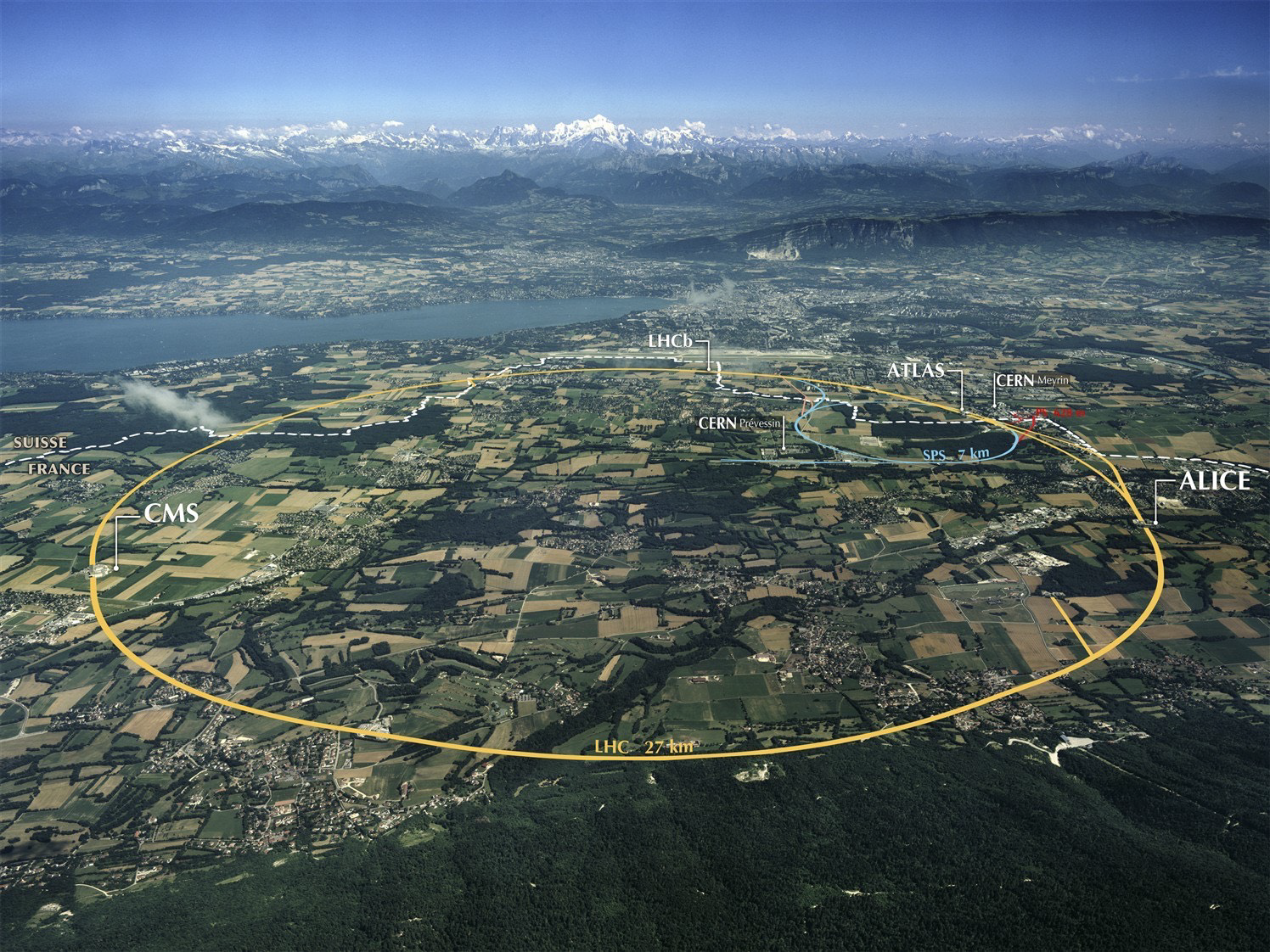 Mont Blanc
ATLAS
Ricardo Gonçalo
Investigação no DF - 19/11/2019
5
[Speaker Notes: LHC Running at 2x design luminosity
Expect 150/pb by end of this year]
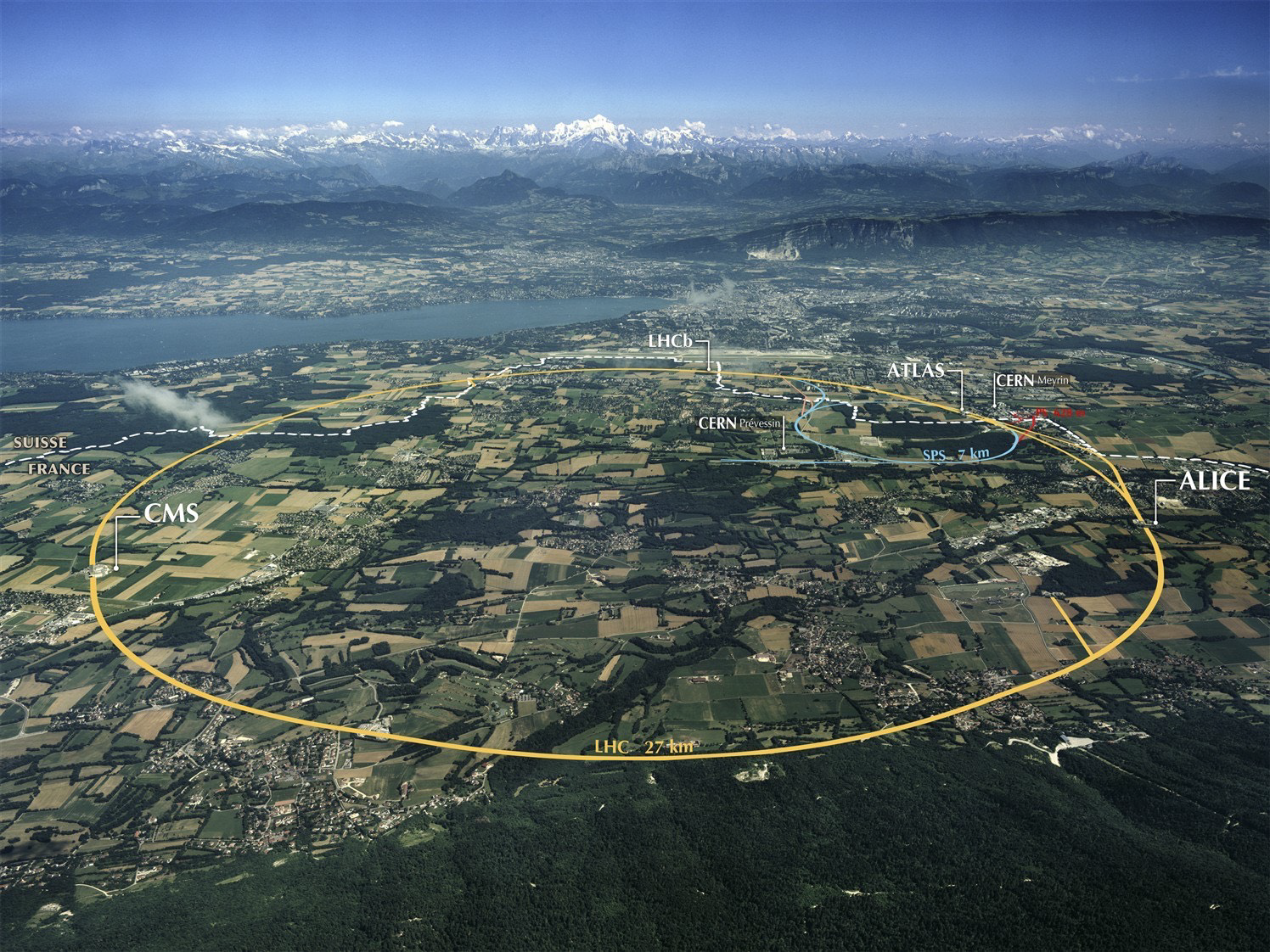 Mont Blanc
ATLAS
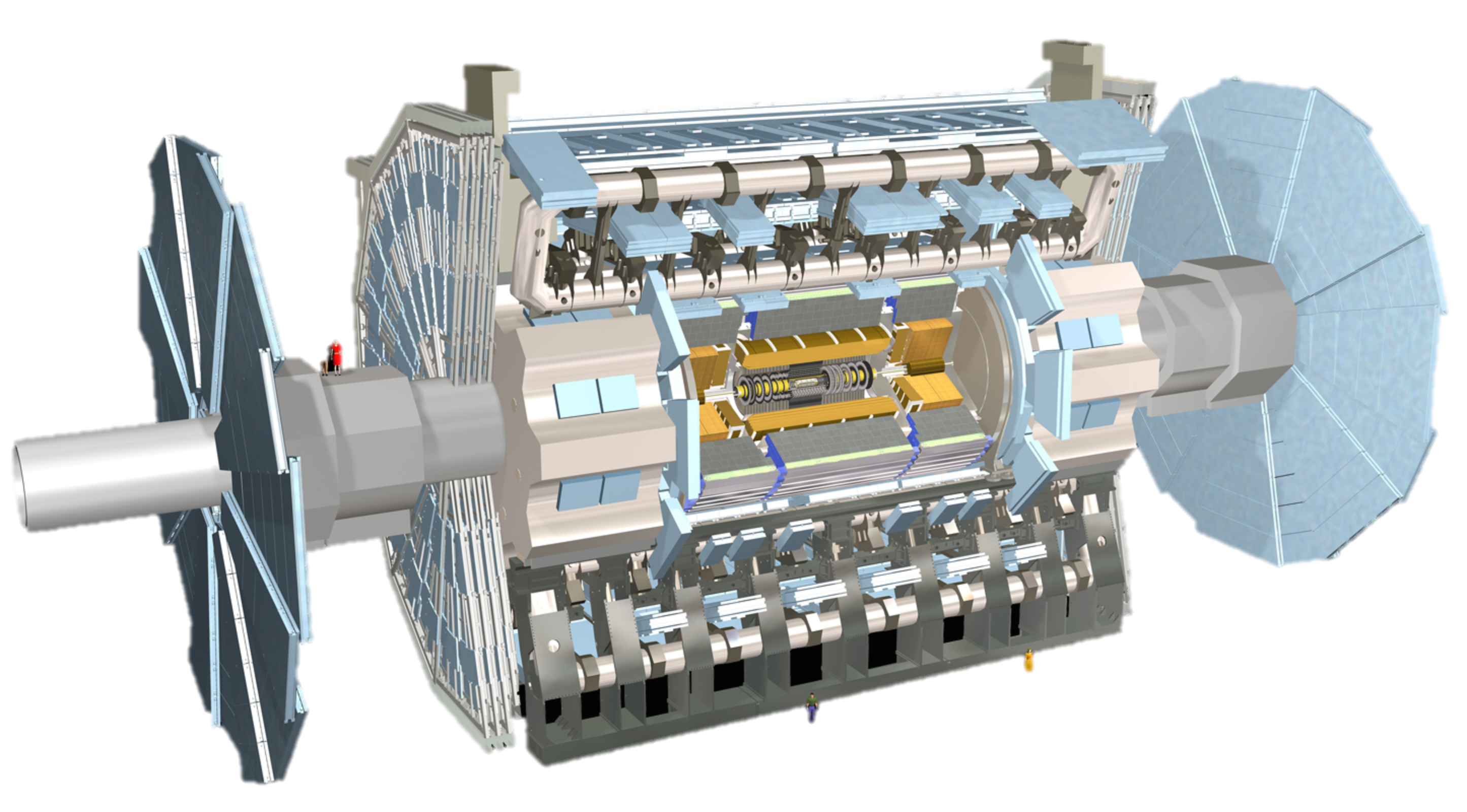 Ricardo Gonçalo
Investigação no DF - 19/11/2019
6
[Speaker Notes: LHC Running at 2x design luminosity
Expect 150/pb by end of this year]
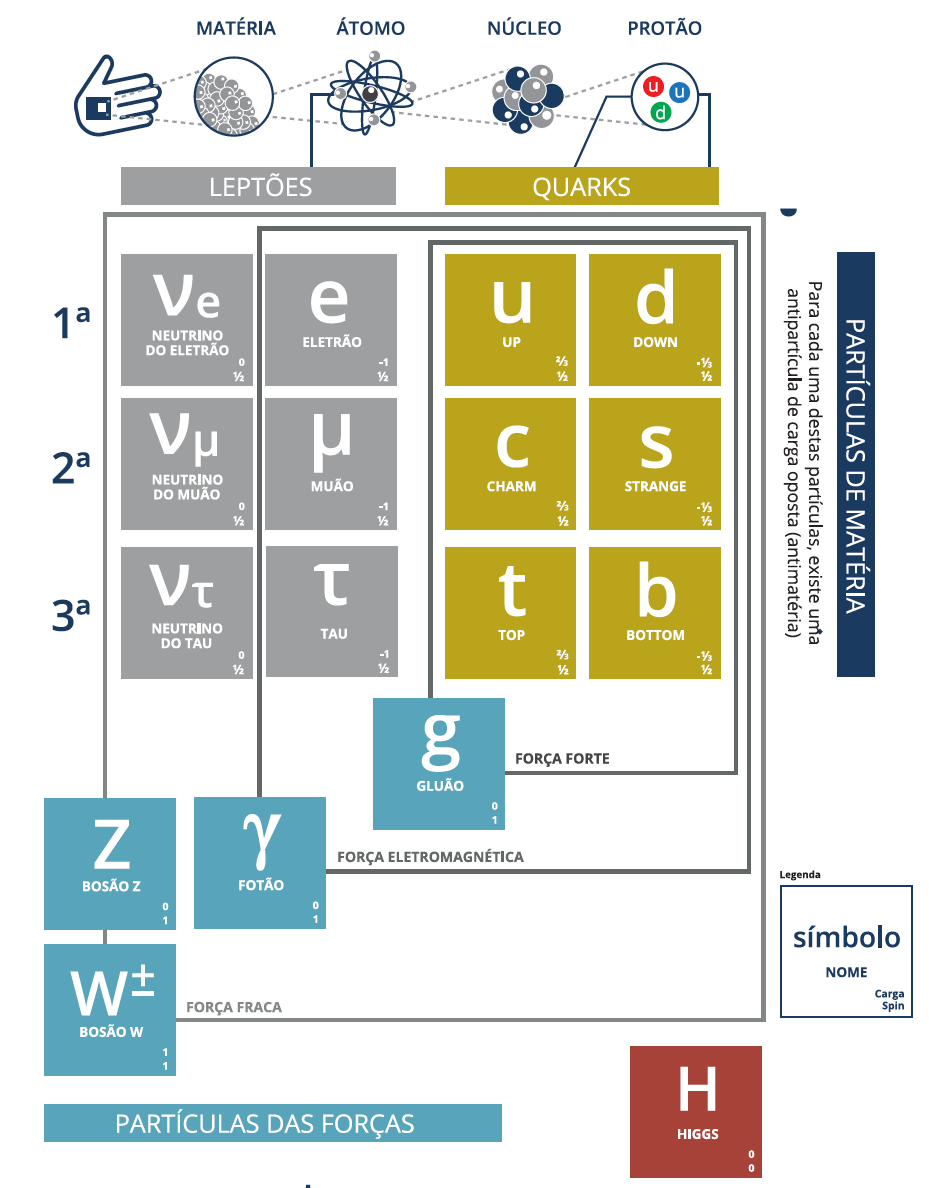 O Modelo Padrão da Física de Partículas
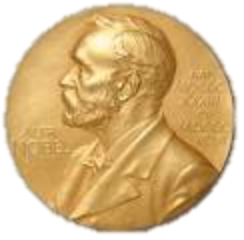 2015
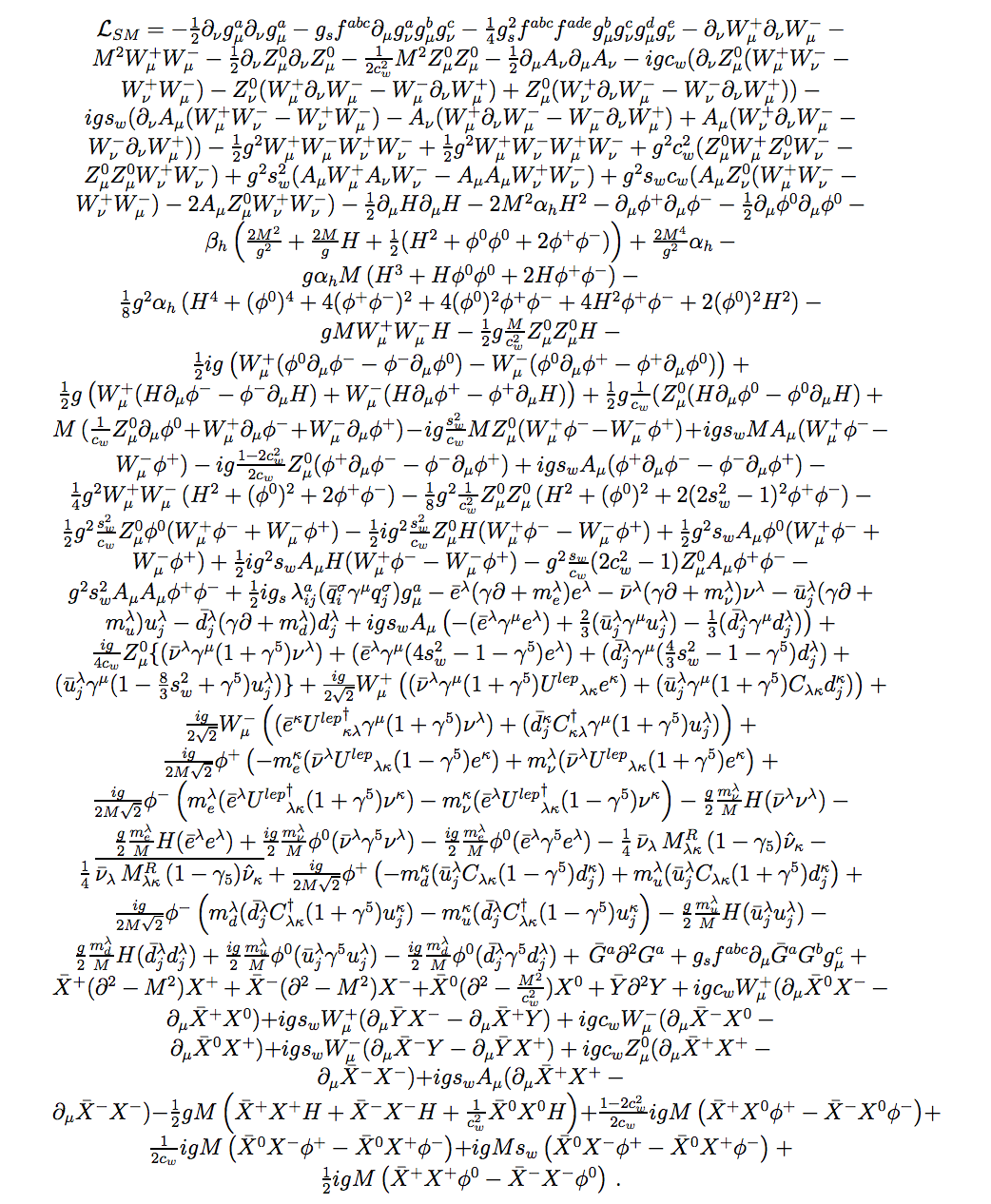 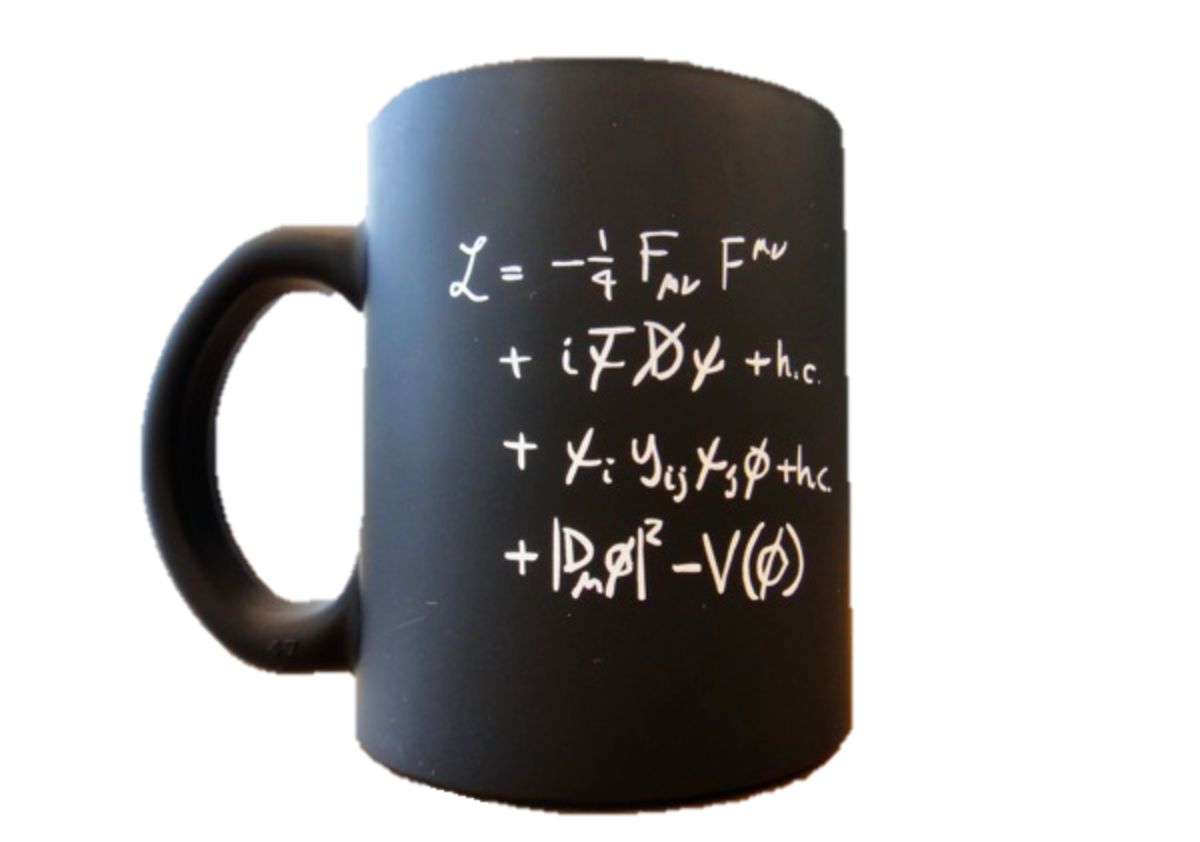 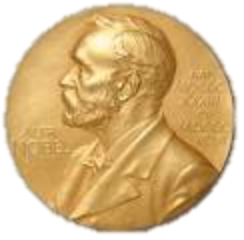 2013
Ricardo Gonçalo
Investigação no DF - 19/11/2019
7
[Speaker Notes: Particulas fundamentais conhecidas; forças a que elas reagem  Um Triunfo da física do último século!!


Eletromagnética de alcance infinito; Z tem massa alta ao contrario de gamma e gluoes, por isso a força nuclear fraca tem alcance muito curto; força forte também, mas porque é tão forte que quando tentamos afastar duas partículas, a energia dispendida é suficiente para criar mais partículas
E o Higgs? É uma pedra basilar do edificio de que falamos mais à frente]
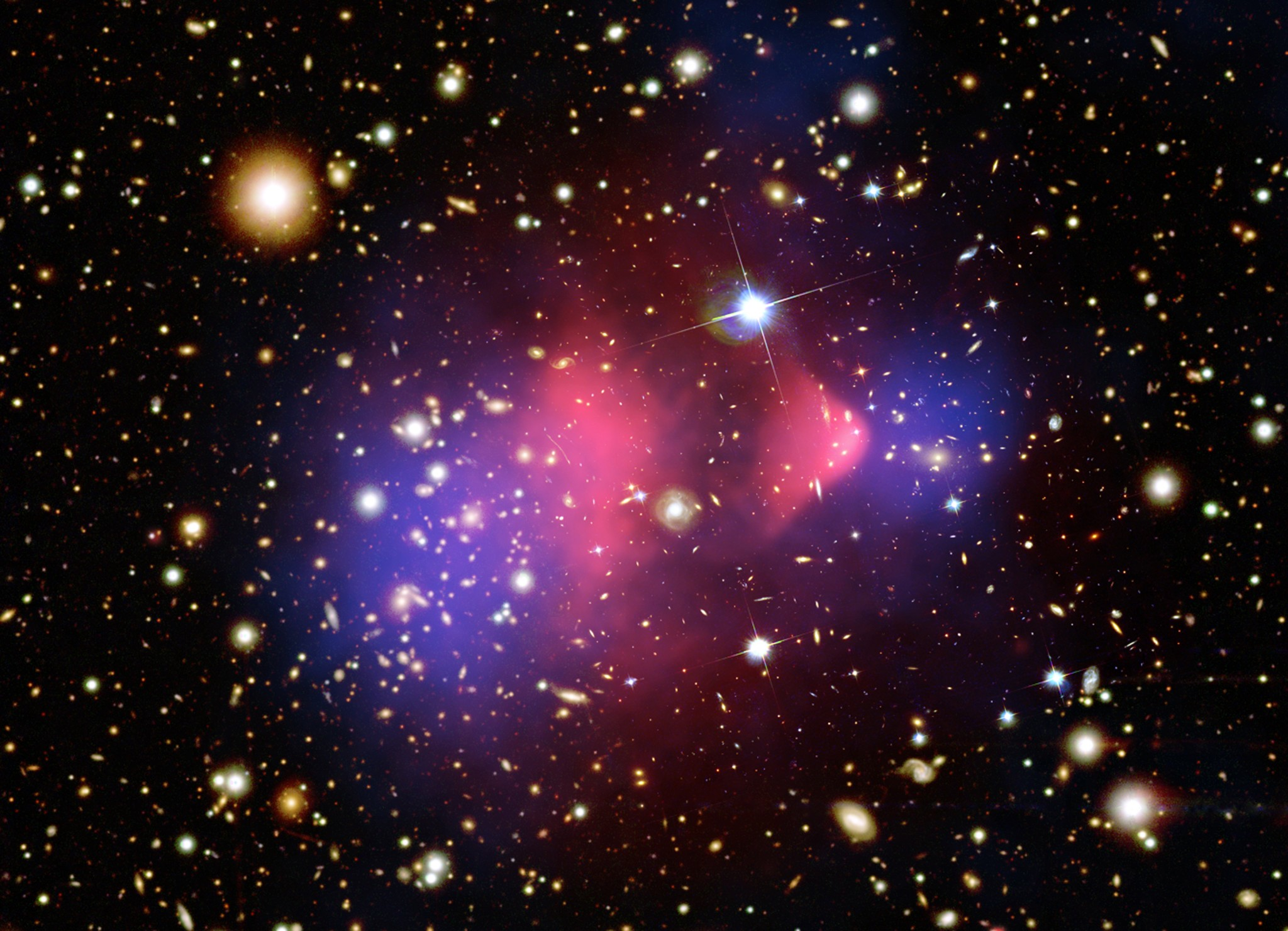 O que é a Matéria Escura
Matéria escura (reconstrução)
Matéria escura (reconstrução)
Gás interestelar (reconstrução)
Ricardo Gonçalo
Investigação no DF - 19/11/2019
8
Para onde foi a antimatéria?
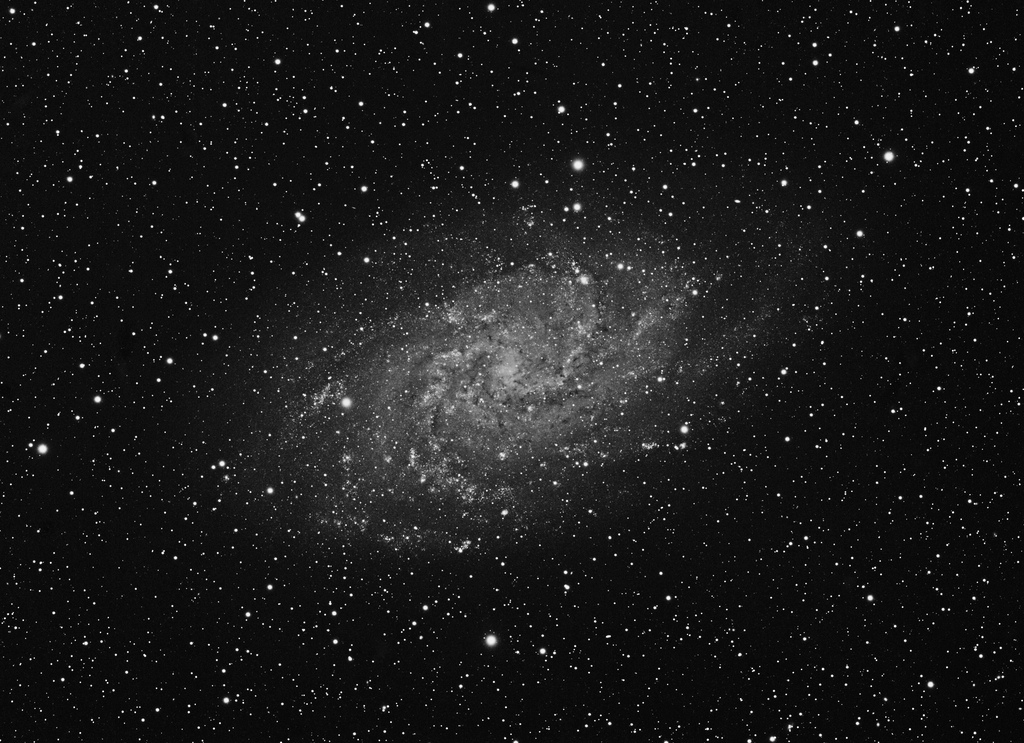 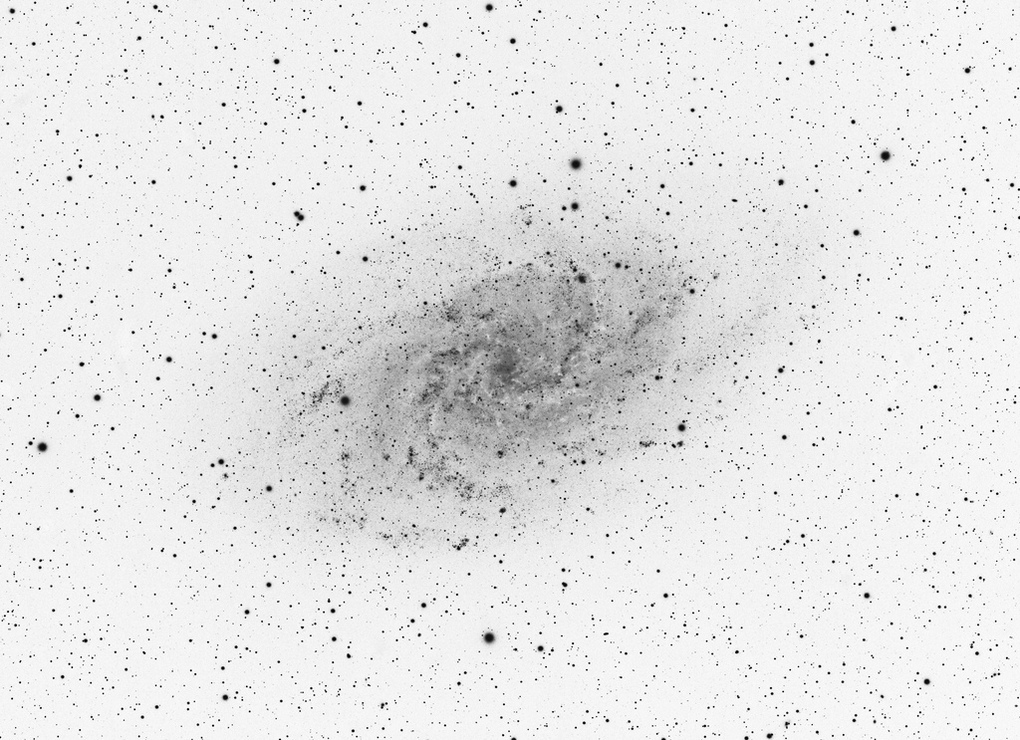 Quantidades iguais de matéria e antimatéria “deviam” ter sido produzidas no Big Bang
Medimos a violação de uma simetria fundamental (CP) que pode explicar a diferença, mas precisamos de encontrar outras fontes
Violação CP no sector dos leptões? Ou no sector do Higgs?
Ricardo Gonçalo
Investigação no DF - 19/11/2019
9
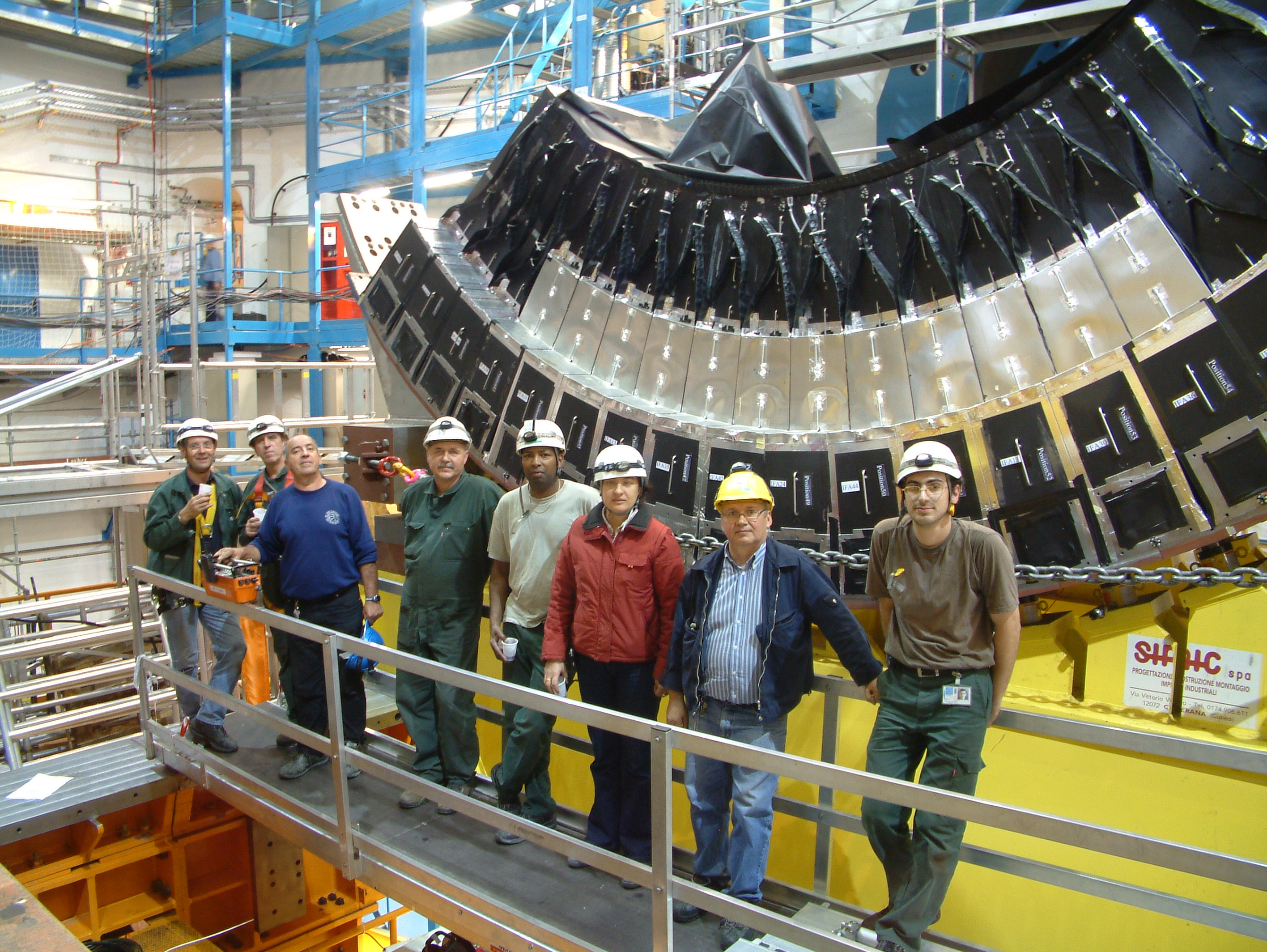 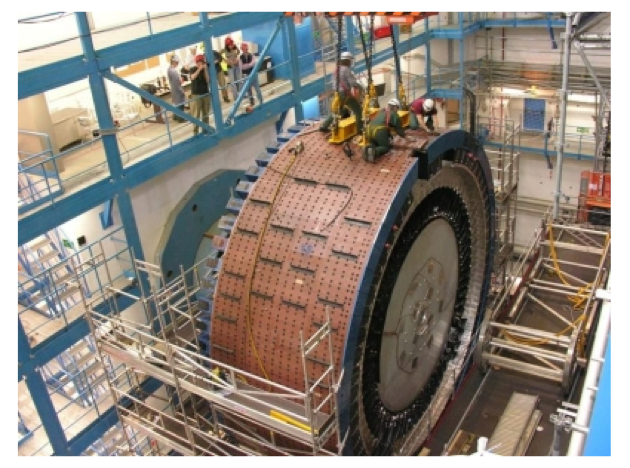 Ricardo Gonçalo
Investigação no DF - 19/11/2019
10
[Speaker Notes: LIP made an important contribution to the TileCal]
Particle identification
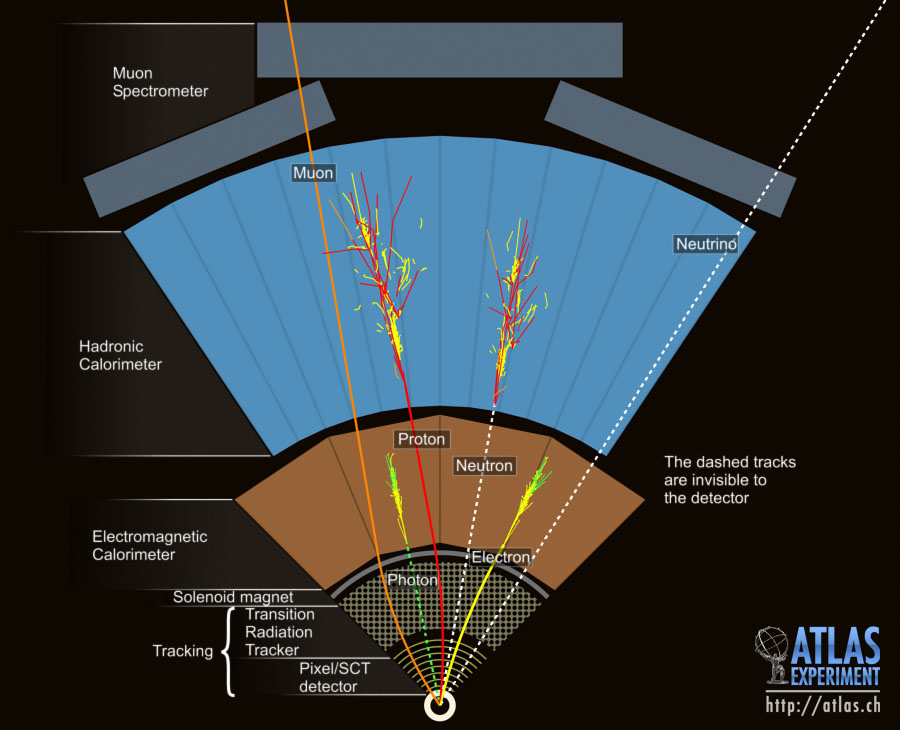 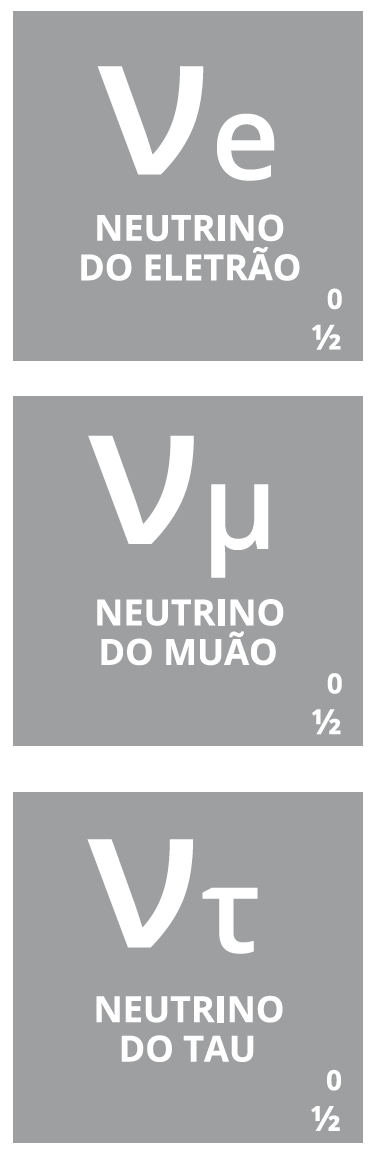 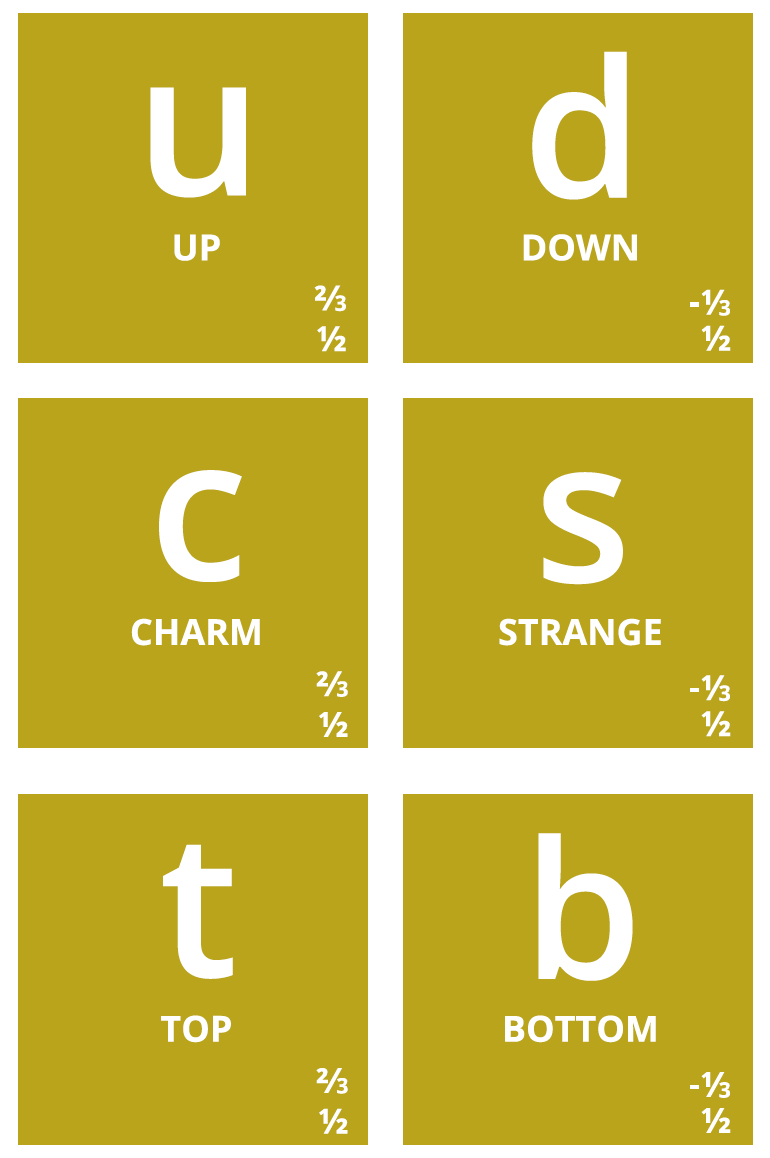 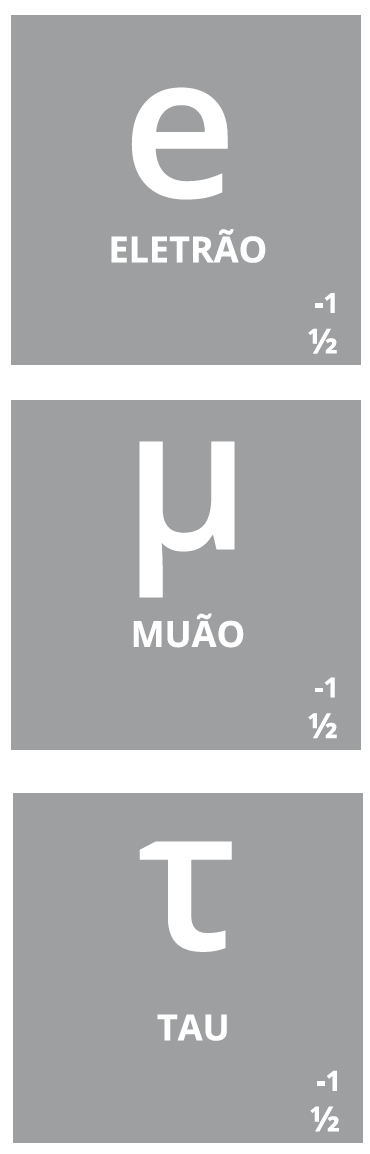 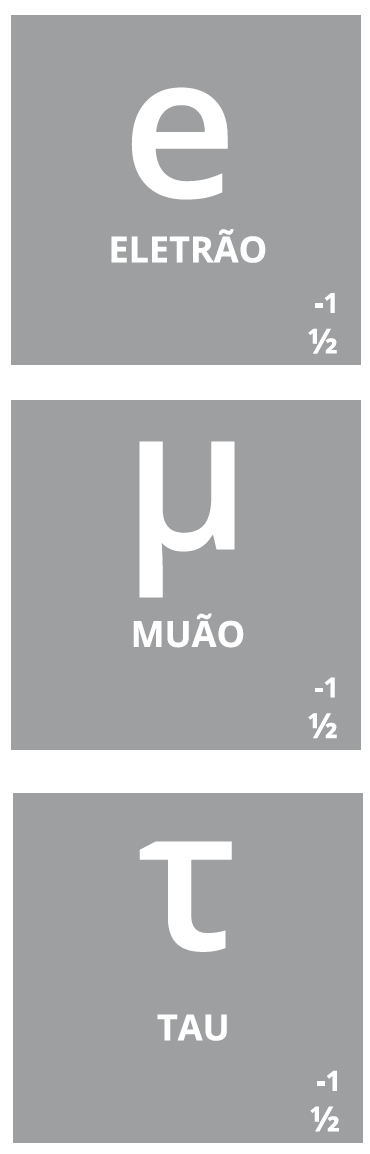 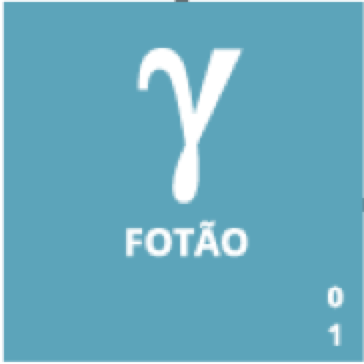 Ricardo Gonçalo
Investigação no DF - 19/11/2019
11
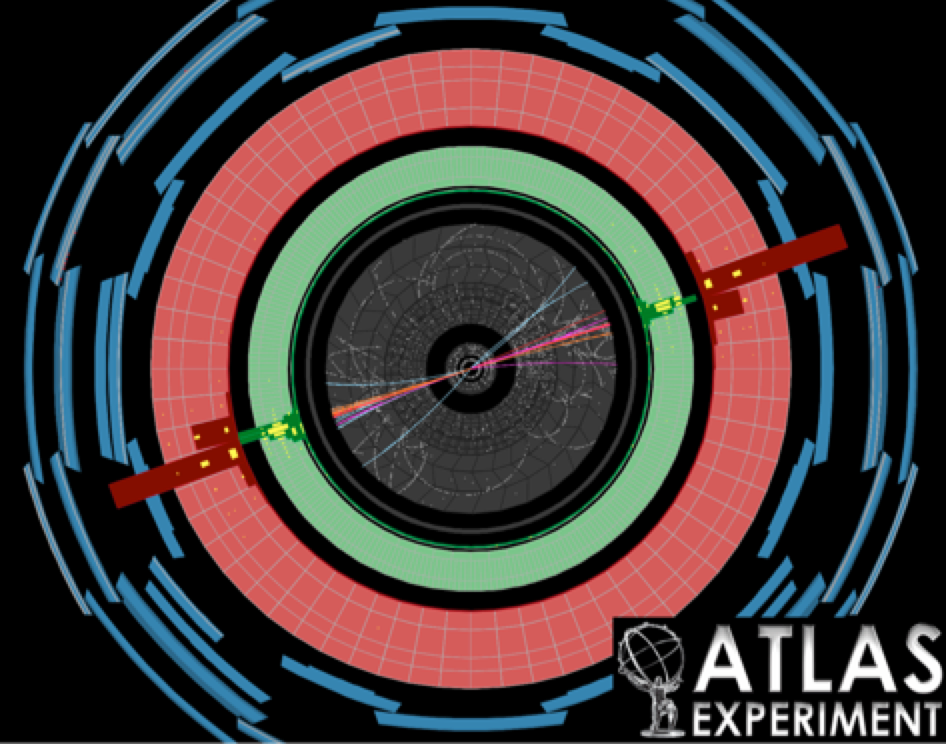 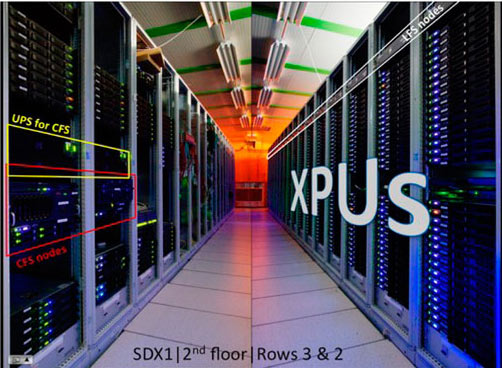 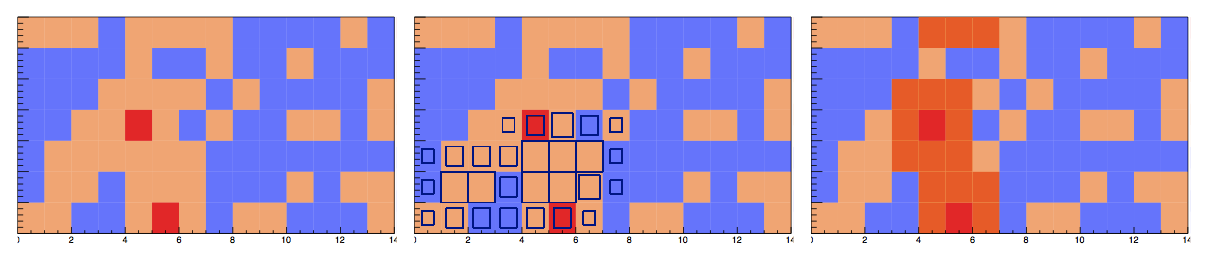 Ricardo Gonçalo
Investigação no DF - 19/11/2019
12
[Speaker Notes: Main area: jet trigger
GPU-based clustering for the upgrade]
Últimas novidades (só Higgs... há mais!)
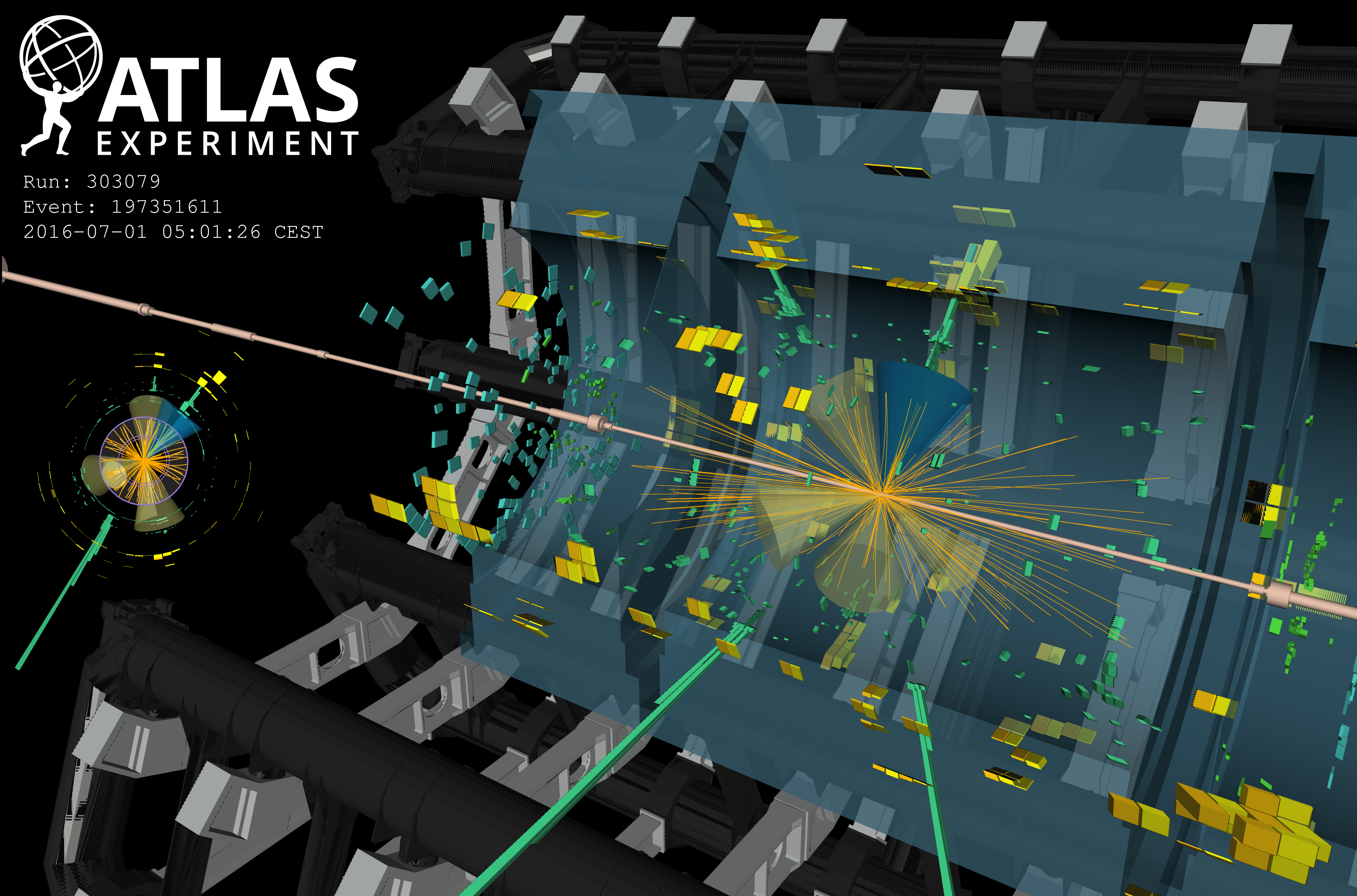 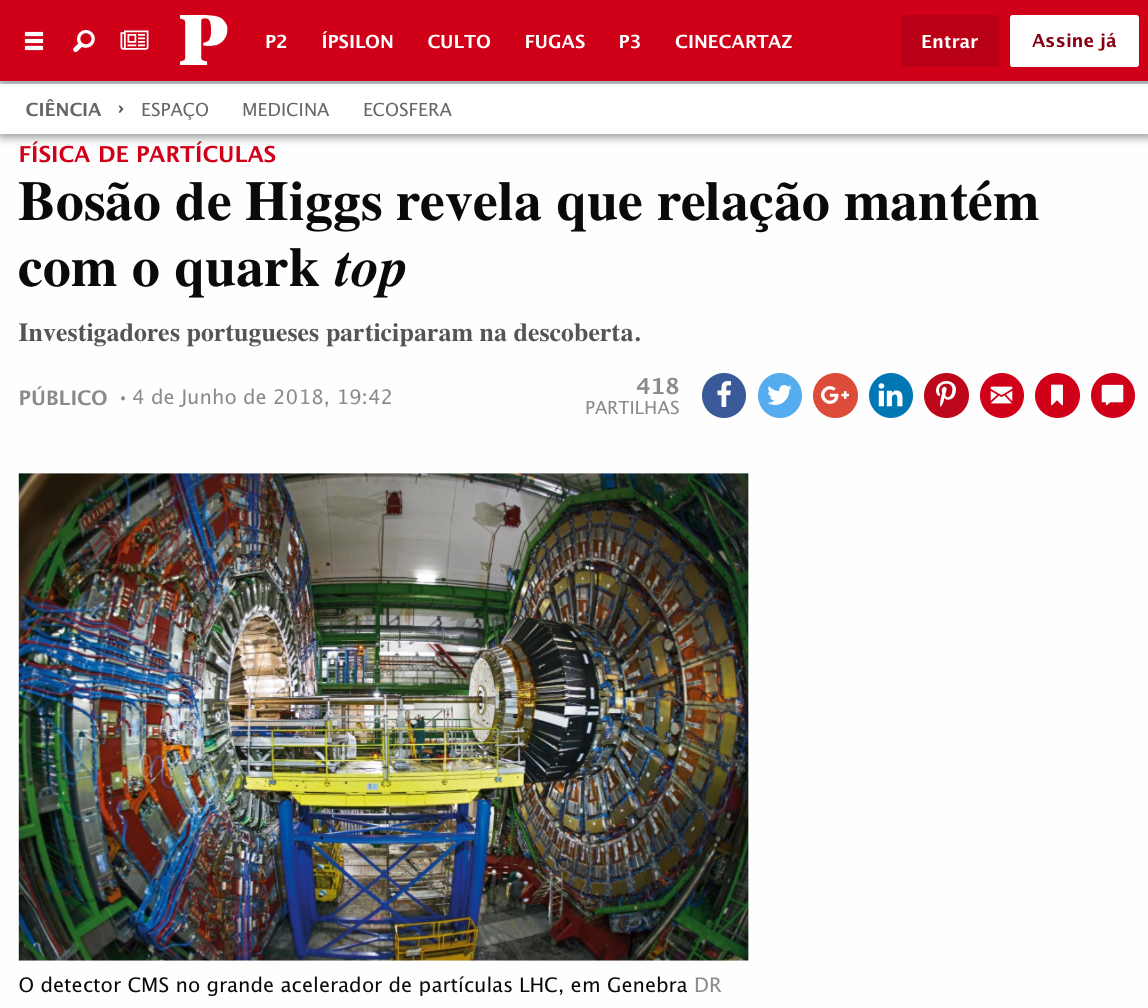 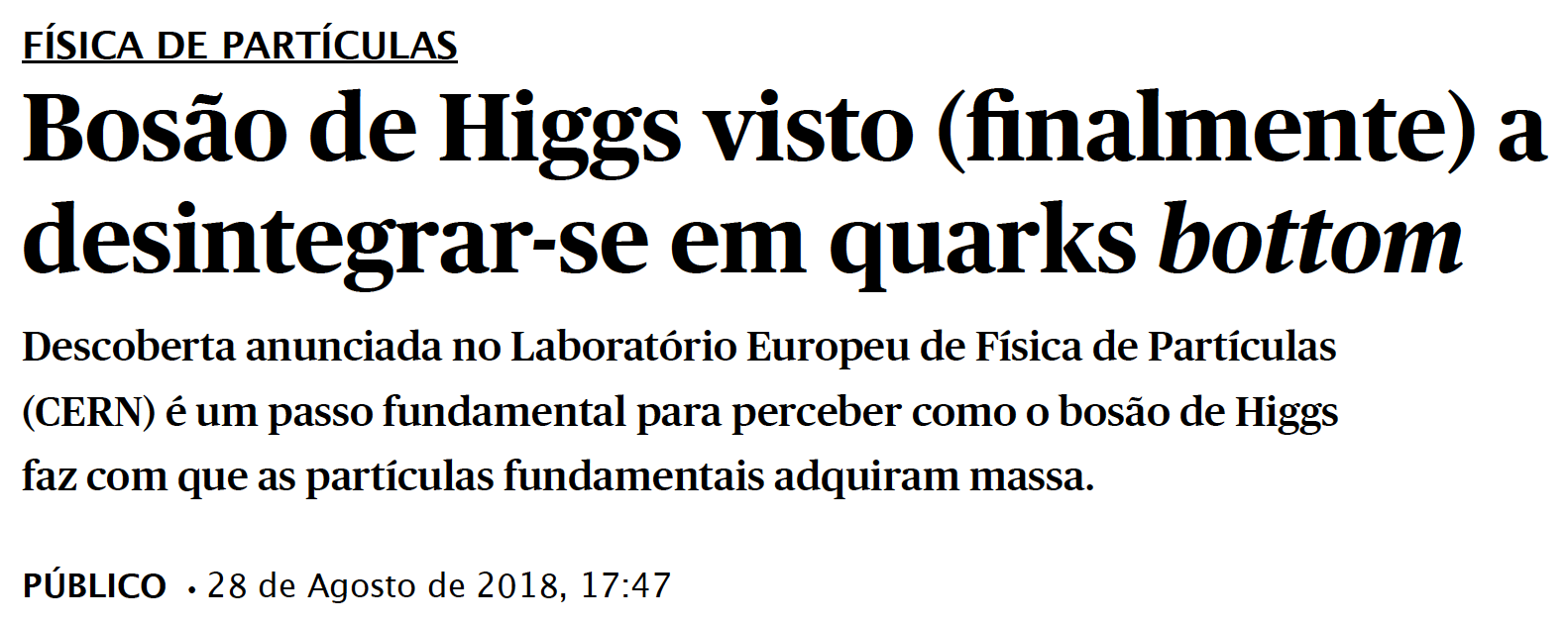 Ricardo Gonçalo
Investigação no DF - 19/11/2019
13/48
[Speaker Notes: Porque é que interessa? 
O Higgs desintegra-se sobretudo em quarks bottom. Se vemos isto há menos espaço para nova física!]
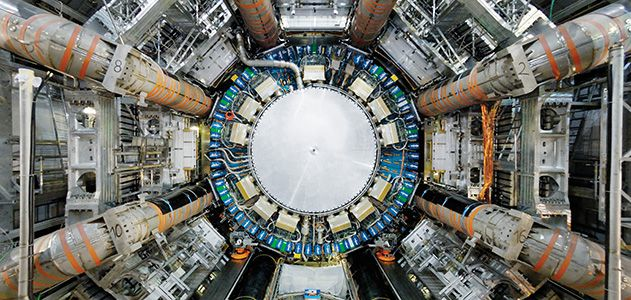 https://www.lip.pt/atlas/atlasinfo@lip.pt
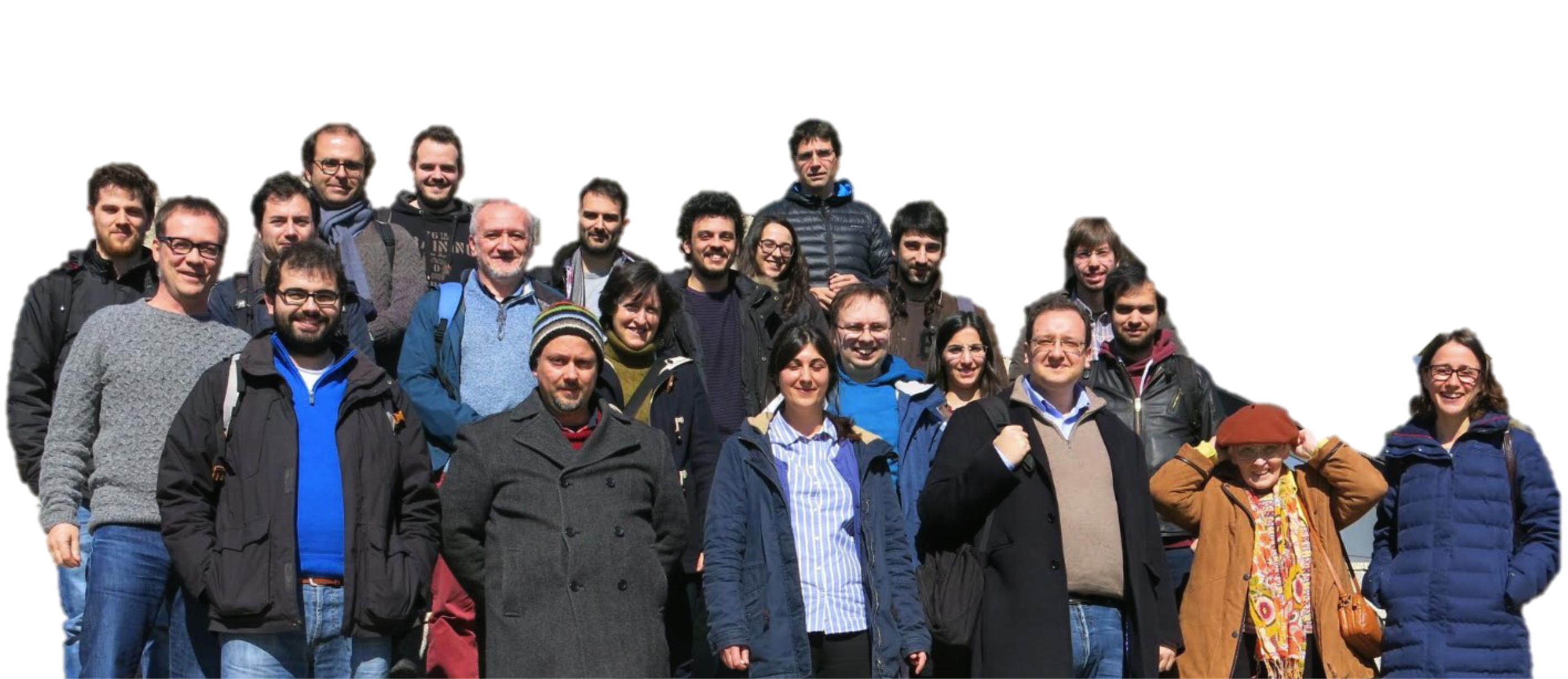 ATLAS em Coimbra: 
Helmut Wolters (helmut@coimbra.lip.pt), 
Filipe Veloso (filipe.veloso@cern.ch), 
Ricardo Gonçalo (jgoncalo@uc.pt)
[Speaker Notes: More info at...]
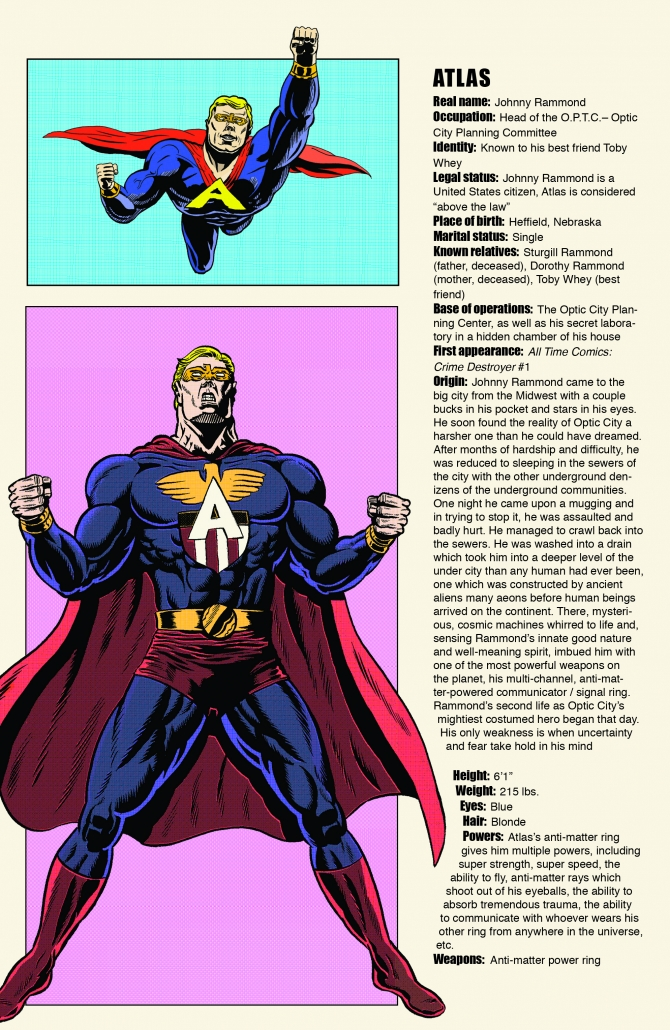 Ricardo Gonçalo
Investigação no DF - 19/11/2019
15
[Speaker Notes: Th only experiment I know with its own super-hero!]
Para que serve uma licenciatura/um mestrado / um doutoramento em física? (*)
Professor e Investigador
Tecnologia e inovação CERN
Investigadora no CERN
Imagiologia médica
Aceleradores
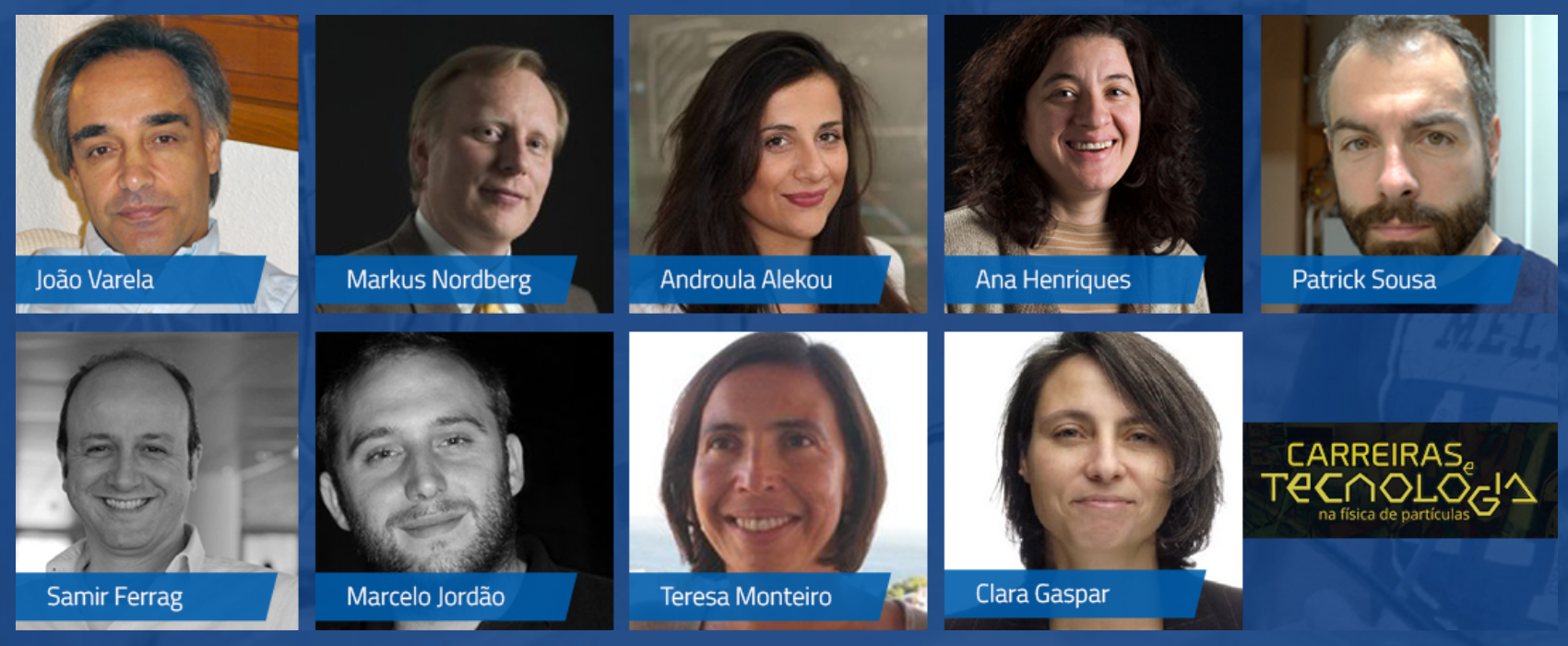 Analista financeiro
Software para radioterapia
Telecomunicações redes óticas
Investigadora no CERN
(*) sublinhar a opção correta
https://www.lip.pt/carreiras-e-tecnologia/
Ricardo Gonçalo
Investigação no DF - 19/11/2019
16
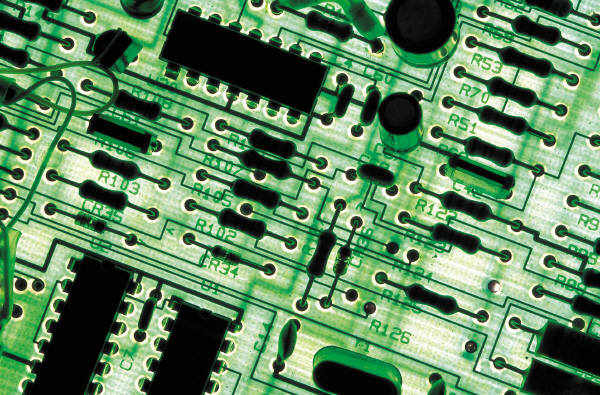 Calorimeter: new DAQ electronics, HV sources  and gap scintillators
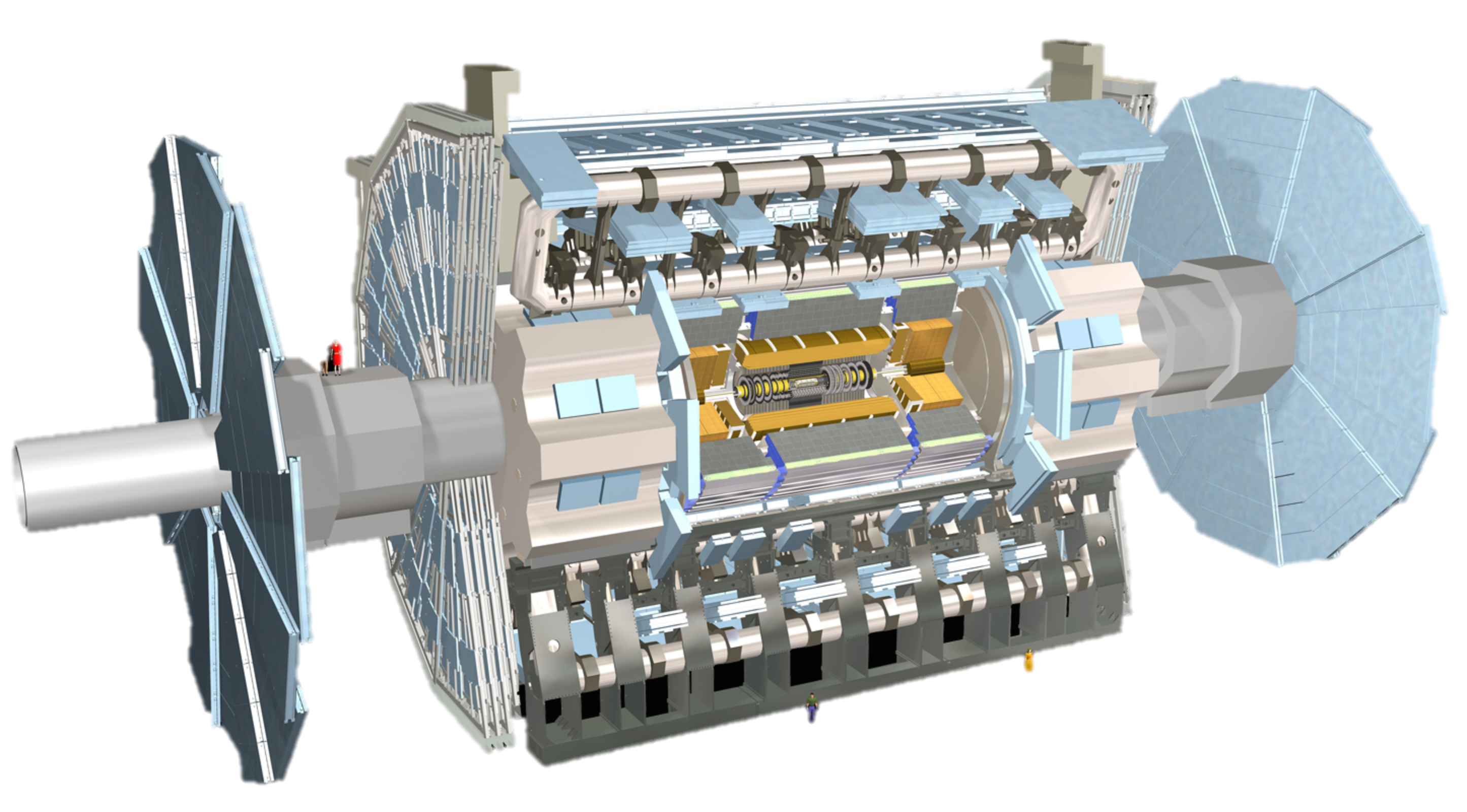 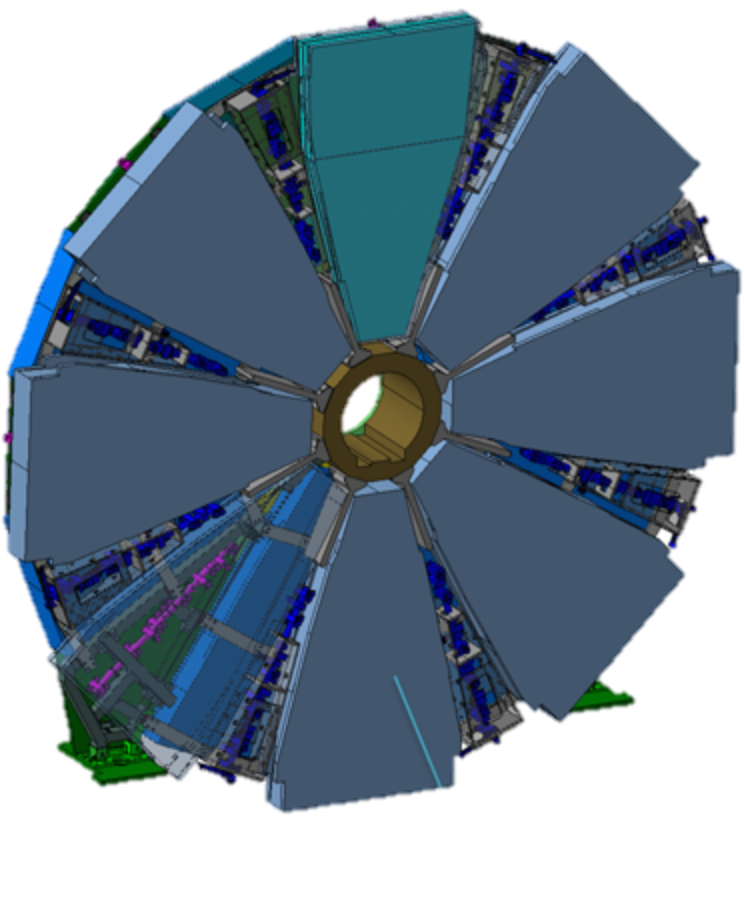 New muon detector “Small Wheel”
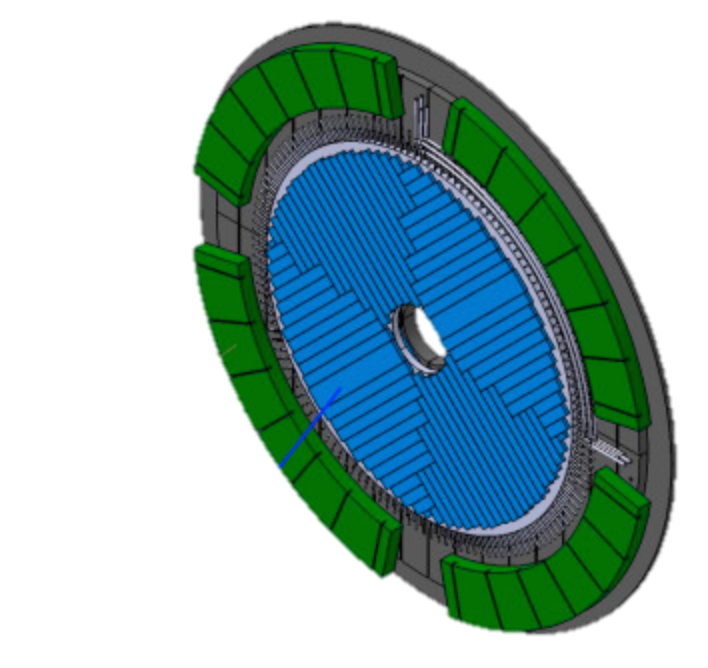 New tracking detector
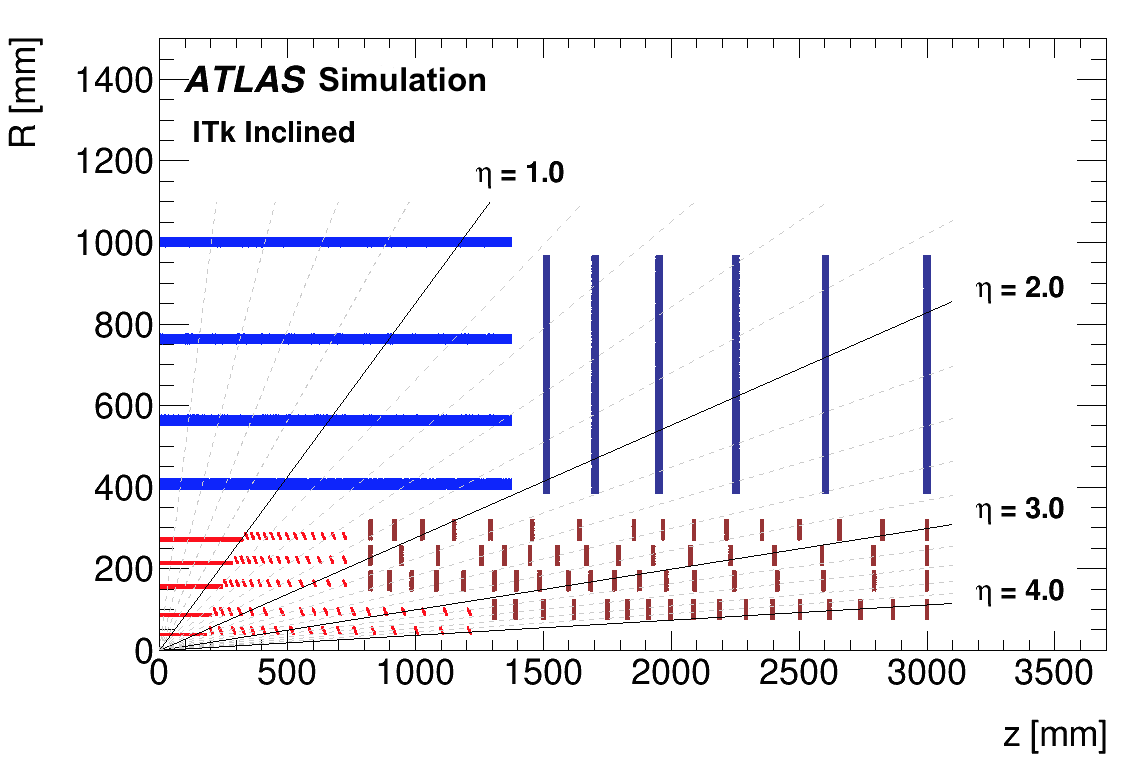 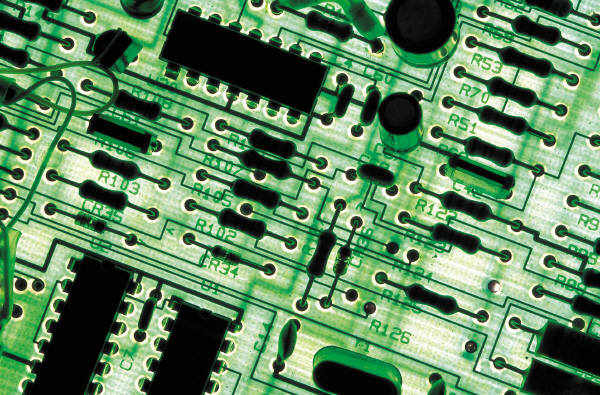 New dedicated hardware tracking co-processor for trigger
High Granualrity Timing Detector 
(30ps/track)
Ricardo Gonçalo
Investigação no DF - 19/11/2019
17
R. Gonçalo - LIP
Ciência 2018
17
[Speaker Notes: UPGRADE: (LIP areas in red)
Add spacial granularity to separate close tracks and add tracking solid angle (b-tagging, vertex ident. Etc)
Add timing information to reject pileup: need O(mm) resolution => ~O(10ps) ; 30ps = 9mm
Replace damaged detectors with more rad.hard technologies
HGTD radius 120 – 640 mm ;  Completely replace Inner Detector with all-silicon]
High Luminosity LHC – HL-LHC
O Poder da precisão
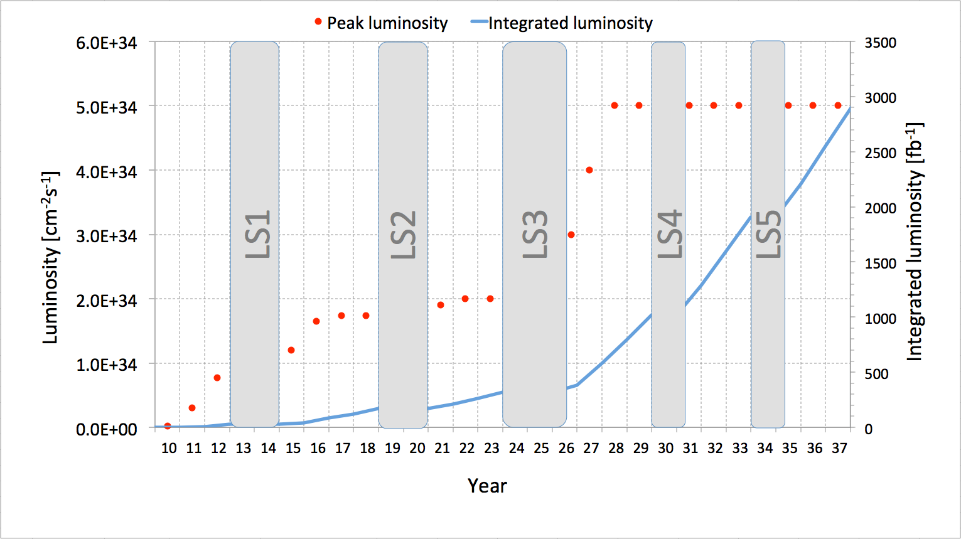 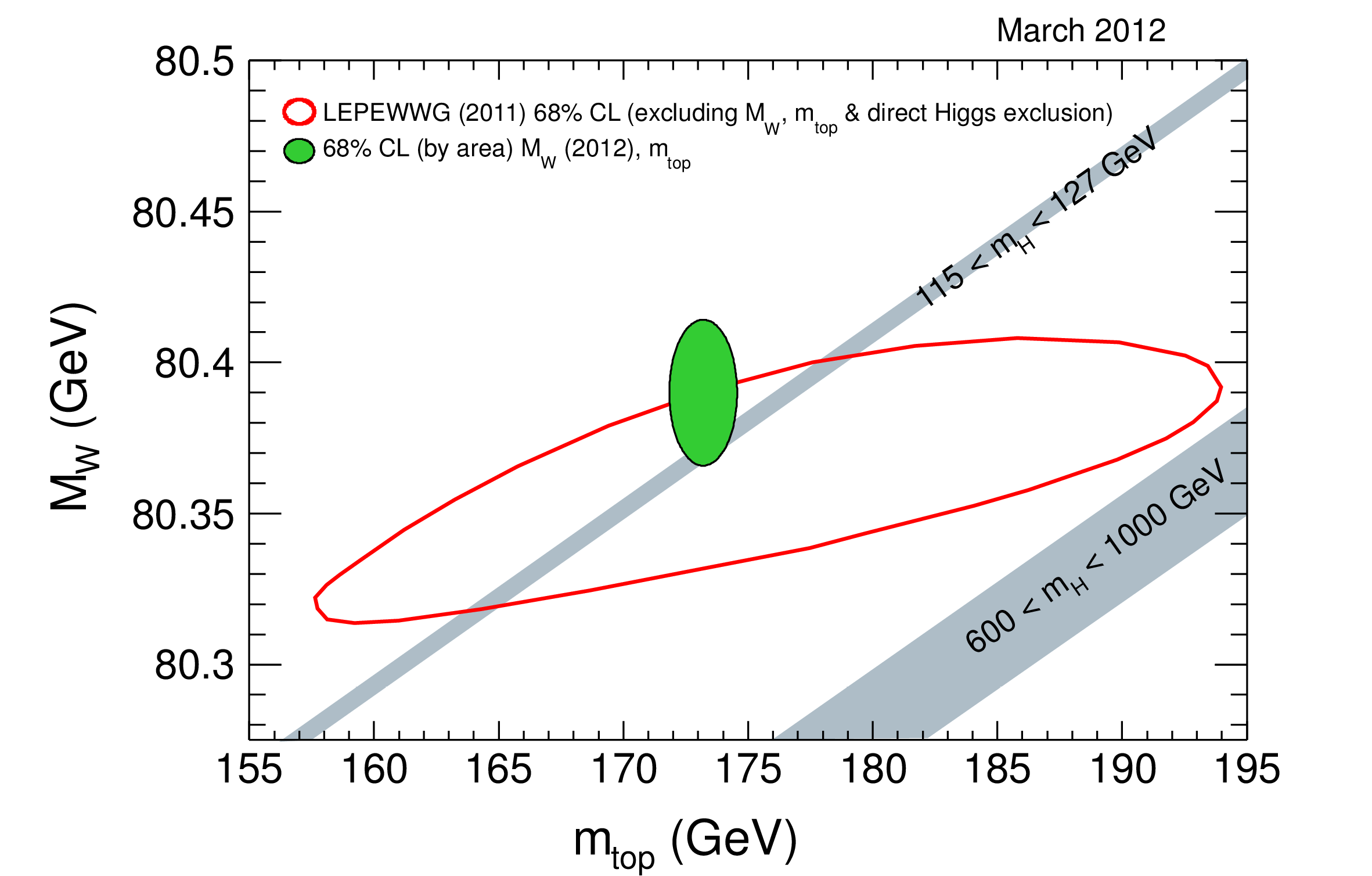 8 TeV
13 TeV
14 TeV
Run 2
Run 1
Run 3
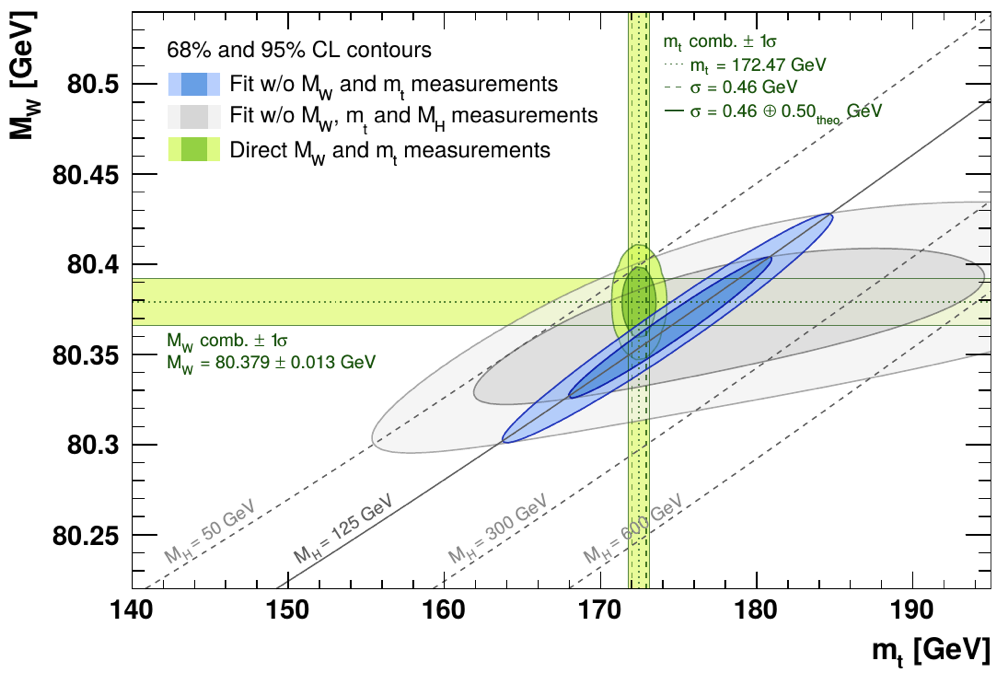 HL-LHC
arXiv:1803.01853
30 fb-1
300 fb-1
3000 fb-1
Ricardo Gonçalo
Investigação no DF - 19/11/2019
18
[Speaker Notes: THE POWER OF PRECISION!!]
Futuros aceleradores?
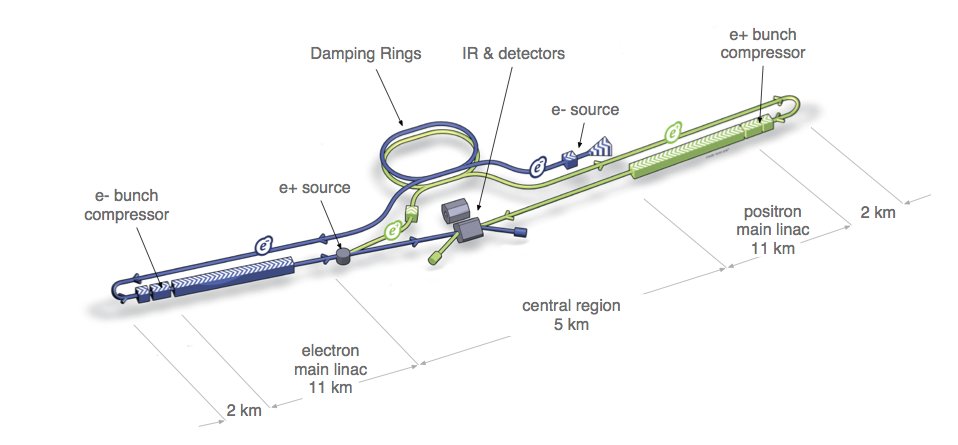 International Linear Collider (ILC)
0.5 TeV machine; 31 km
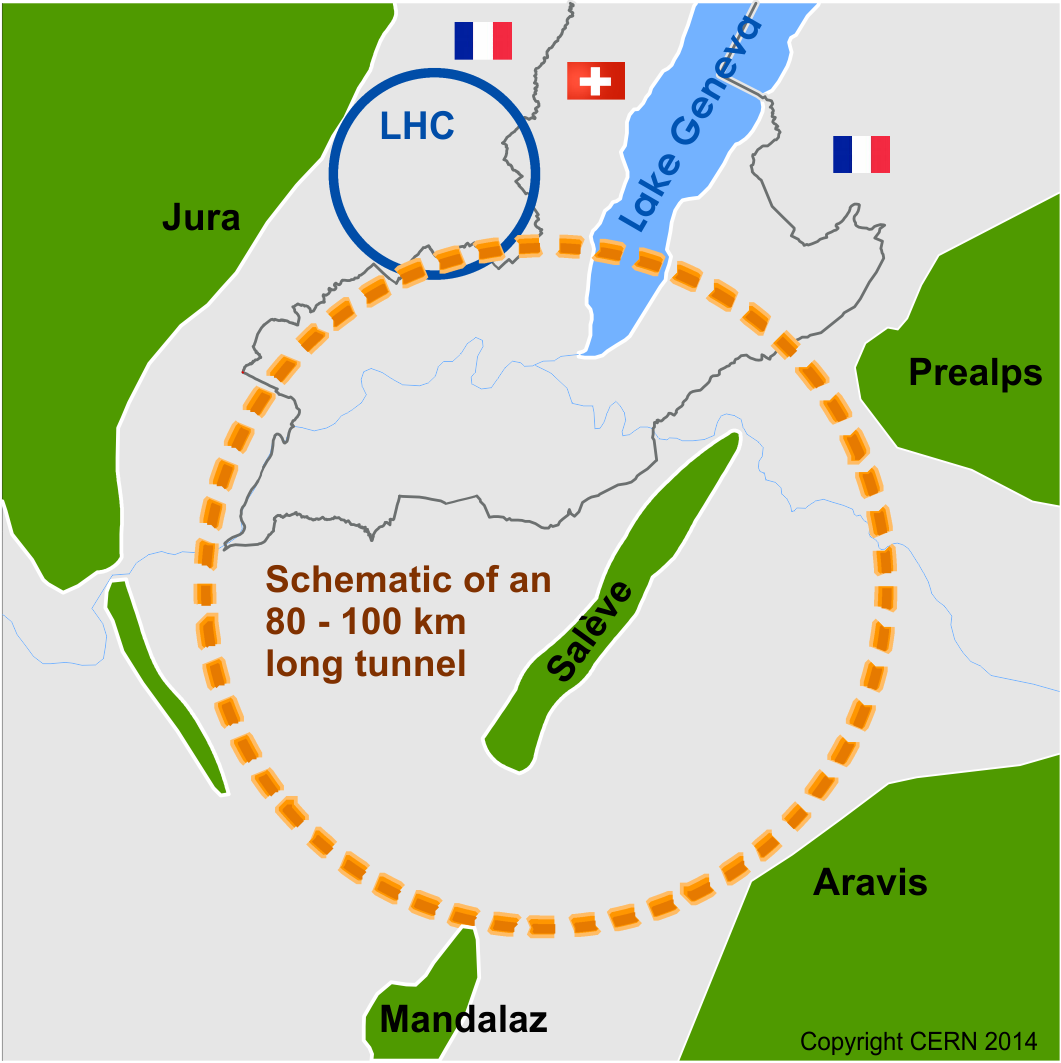 Future Circular Collider: 100 km
e+e- (350 GeV) e mais tarde p-p (100 TeV)
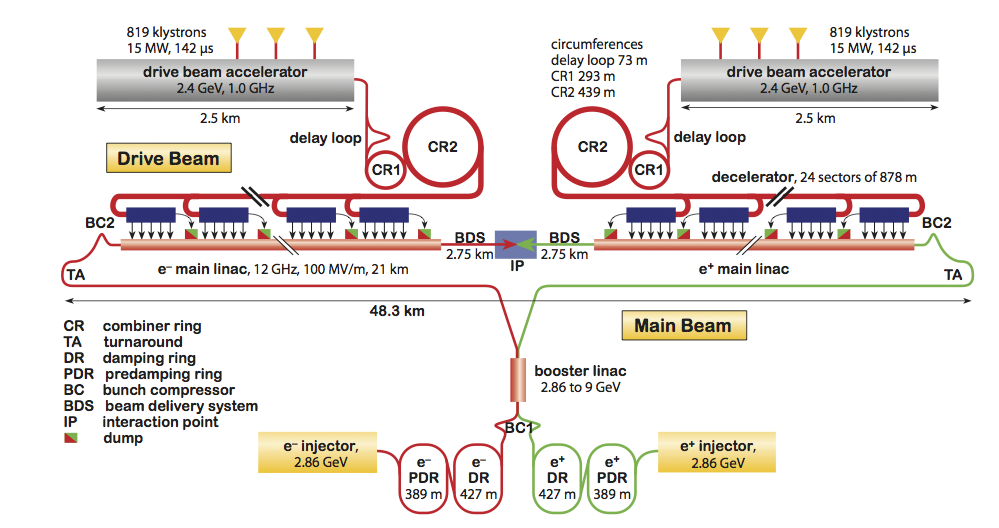 Compact Linear Collider (CLIC)
3 TeV collider  - 50 km
Ricardo Gonçalo
Investigação no DF - 19/11/2019
19